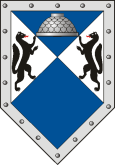 НОВОСИБИРСКАЯ ОБЛАСТЬ
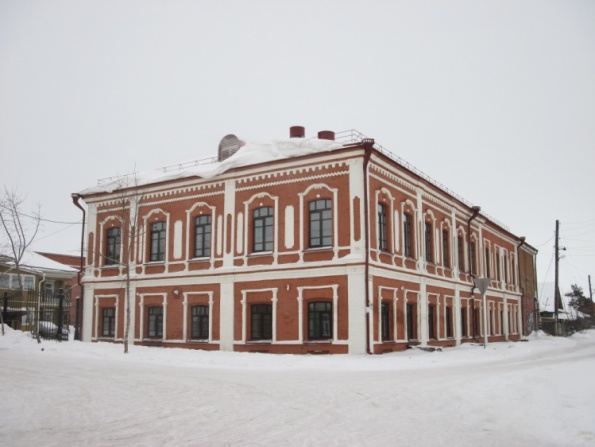 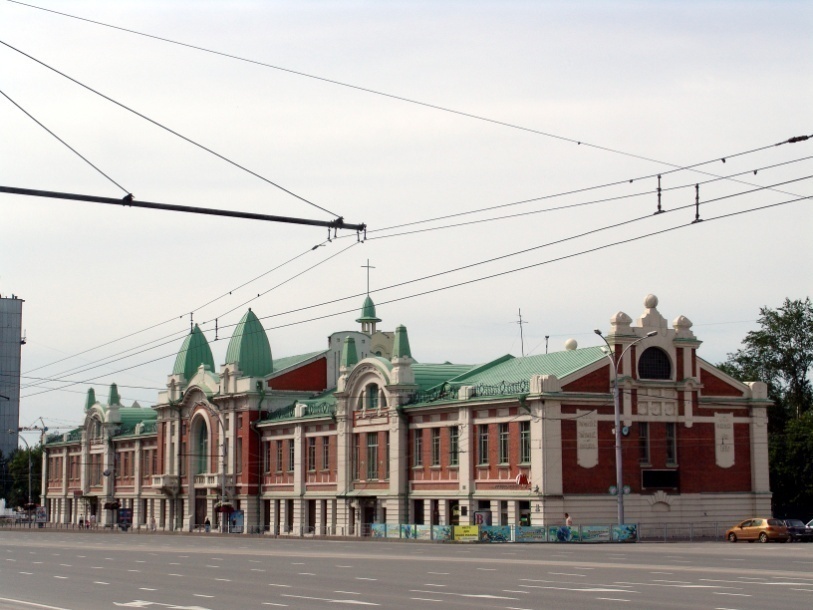 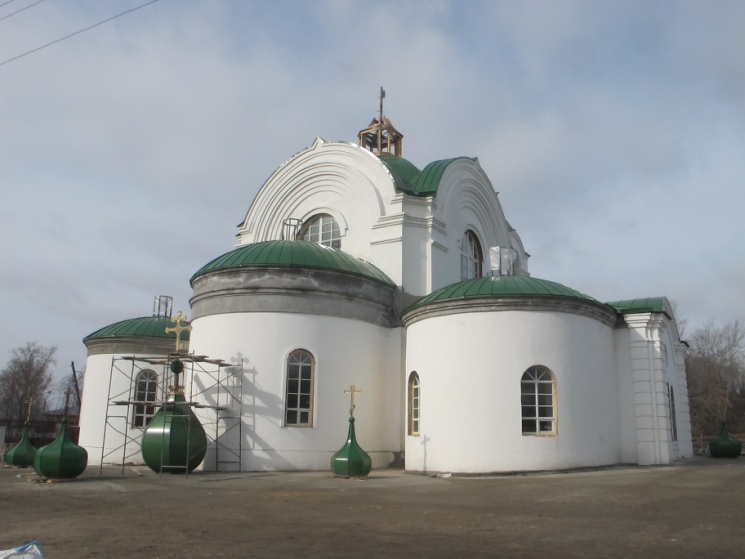 Новосибирск
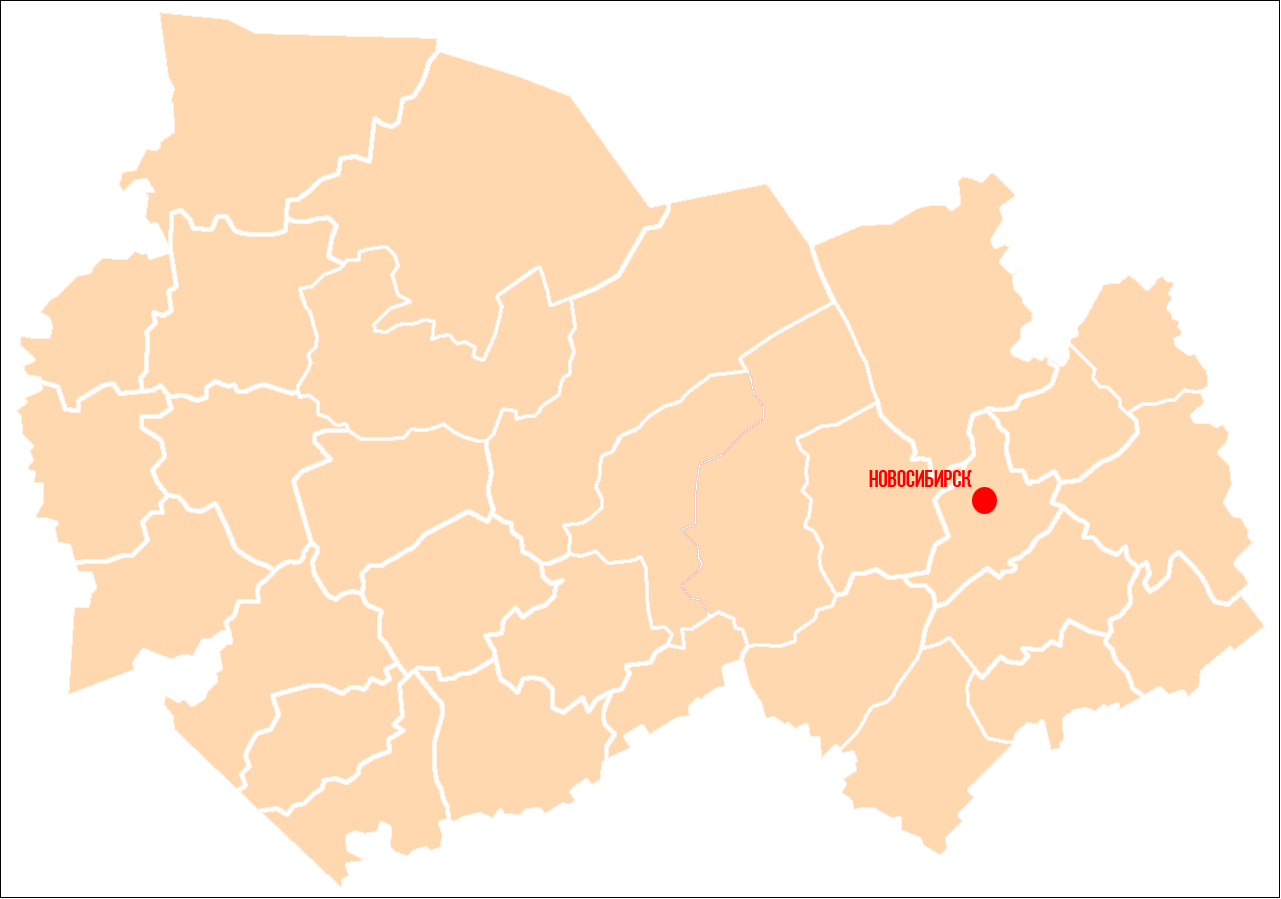 Куйбышев
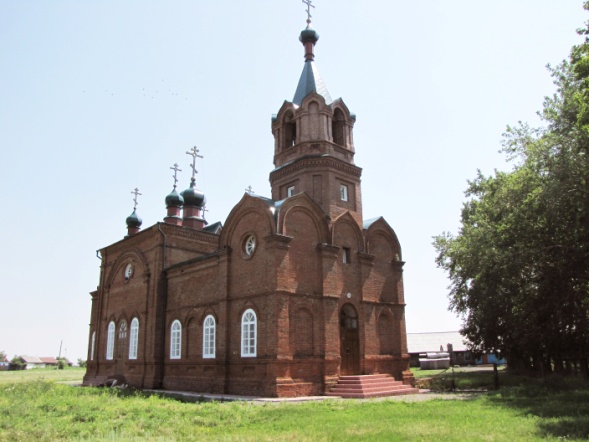 2008-2018
Колывань
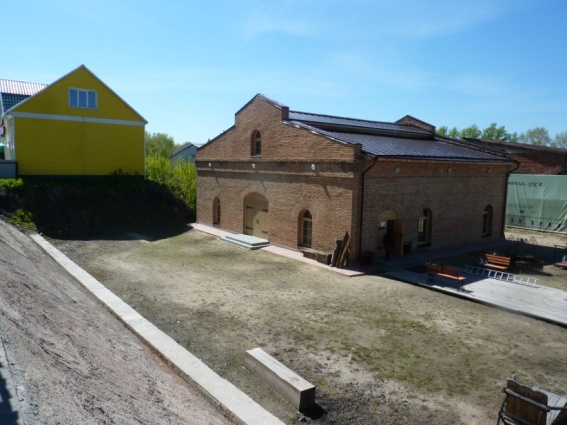 Сузун
Покровка
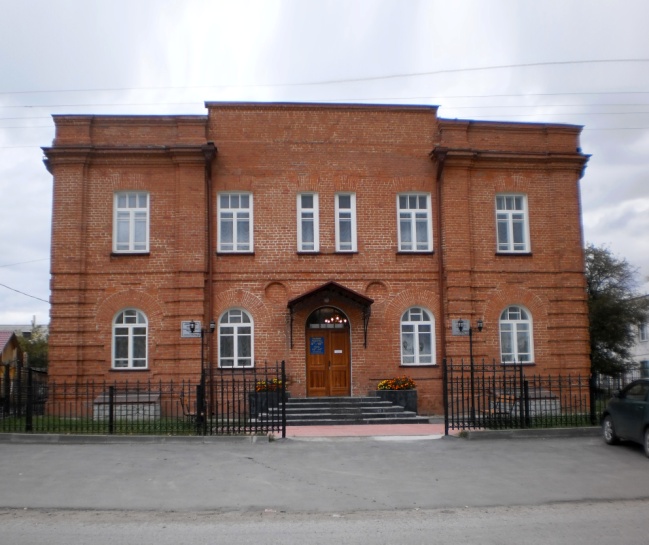 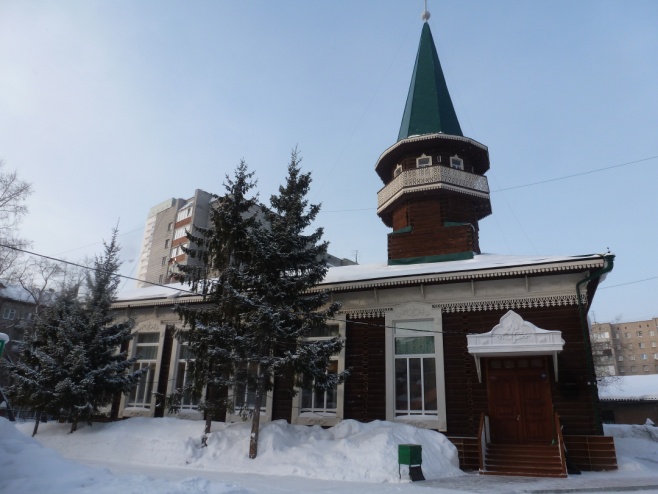 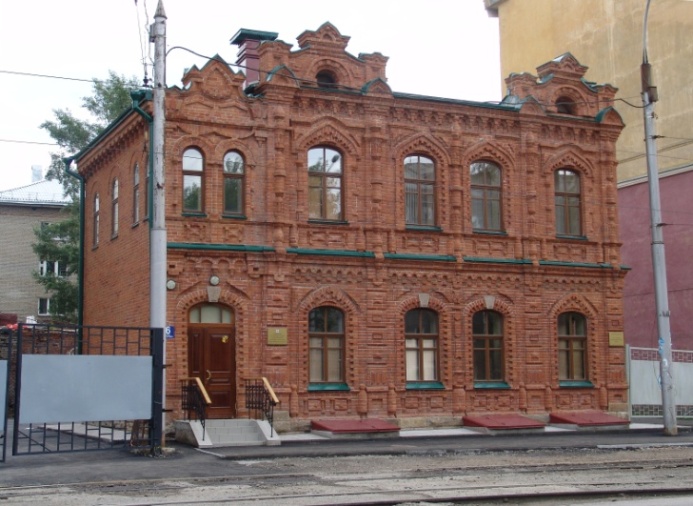 Новосибирск
Новосибирск
Колывань
Поручение Президента от 11.10.2012 №ПР-2705 «О разработке комплекса мер по сохранению и развитию исторических поселений, защите культурно-исторических городских и природных ландшафтов, установлению особого порядка регулирования градостроительной деятельности на территории исторических поселений»
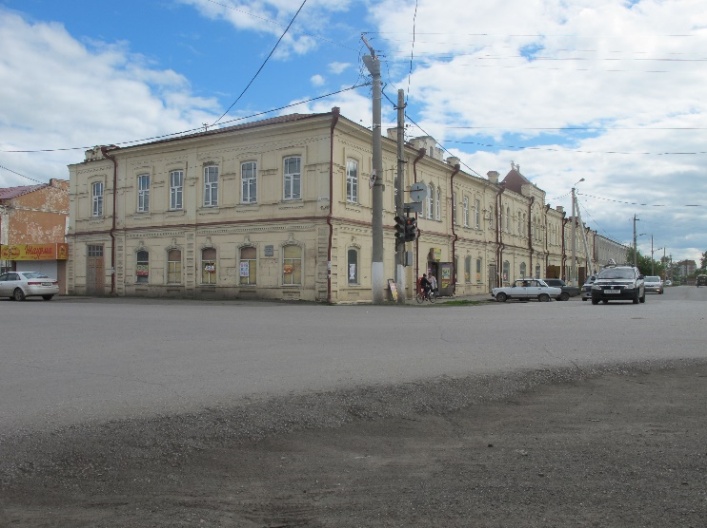 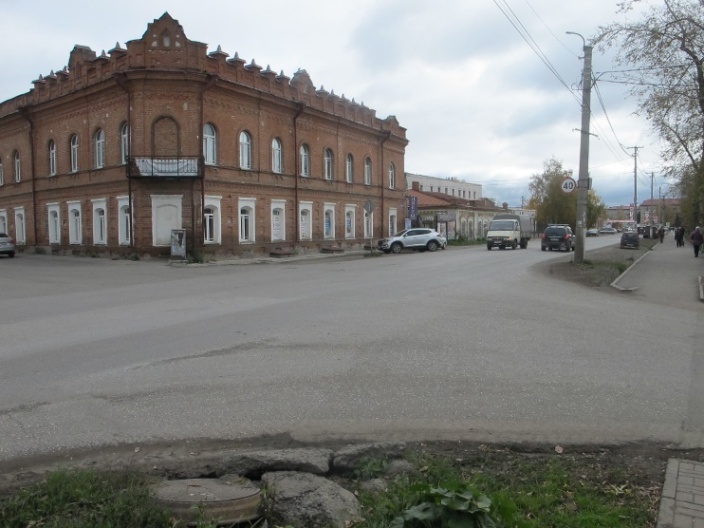 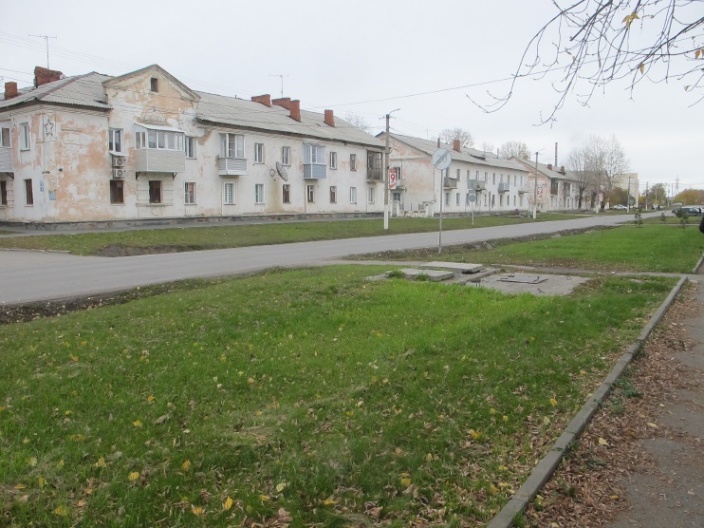 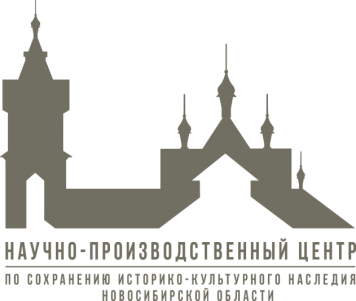 Видовое раскрытие панорам г. Куйбышев
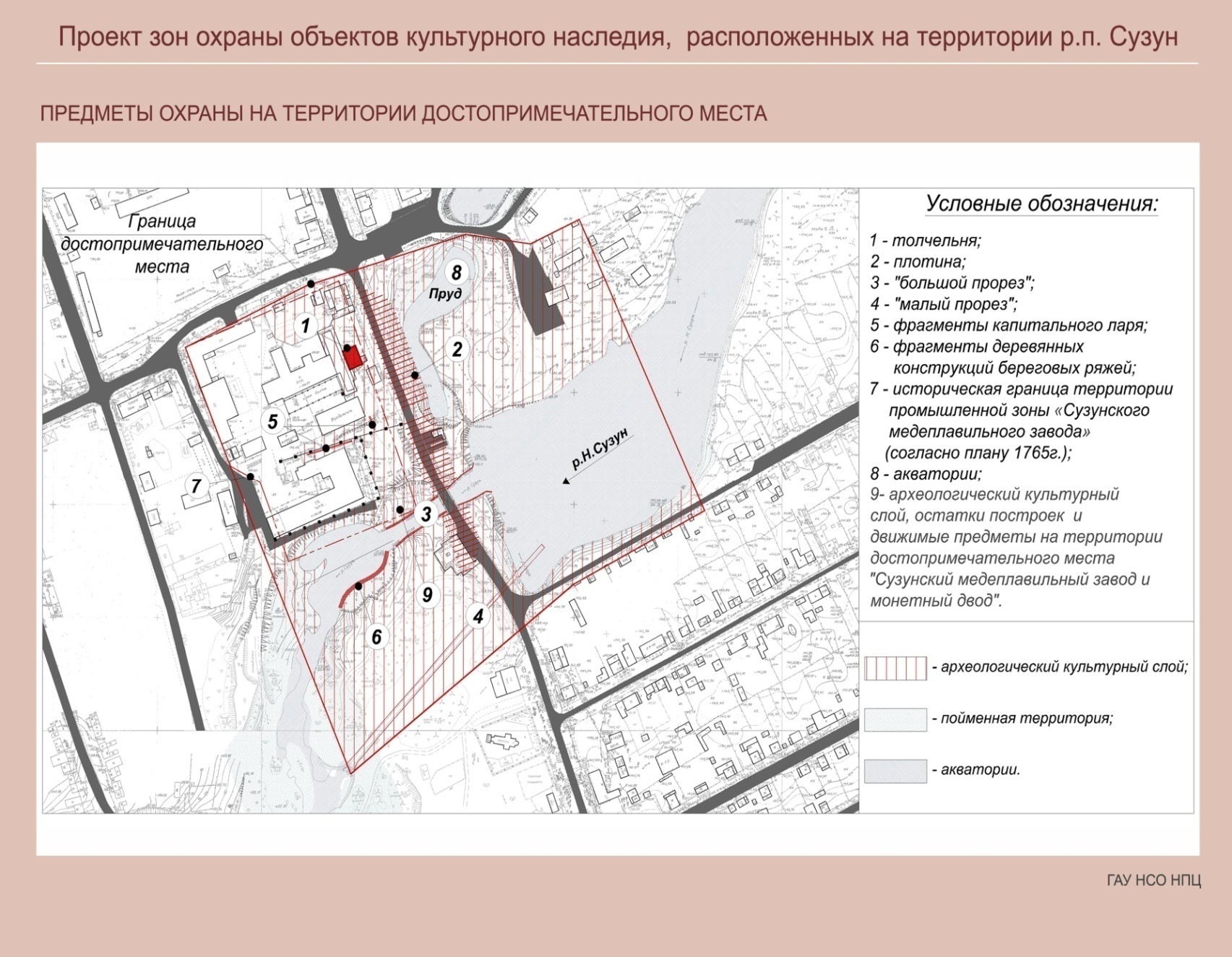 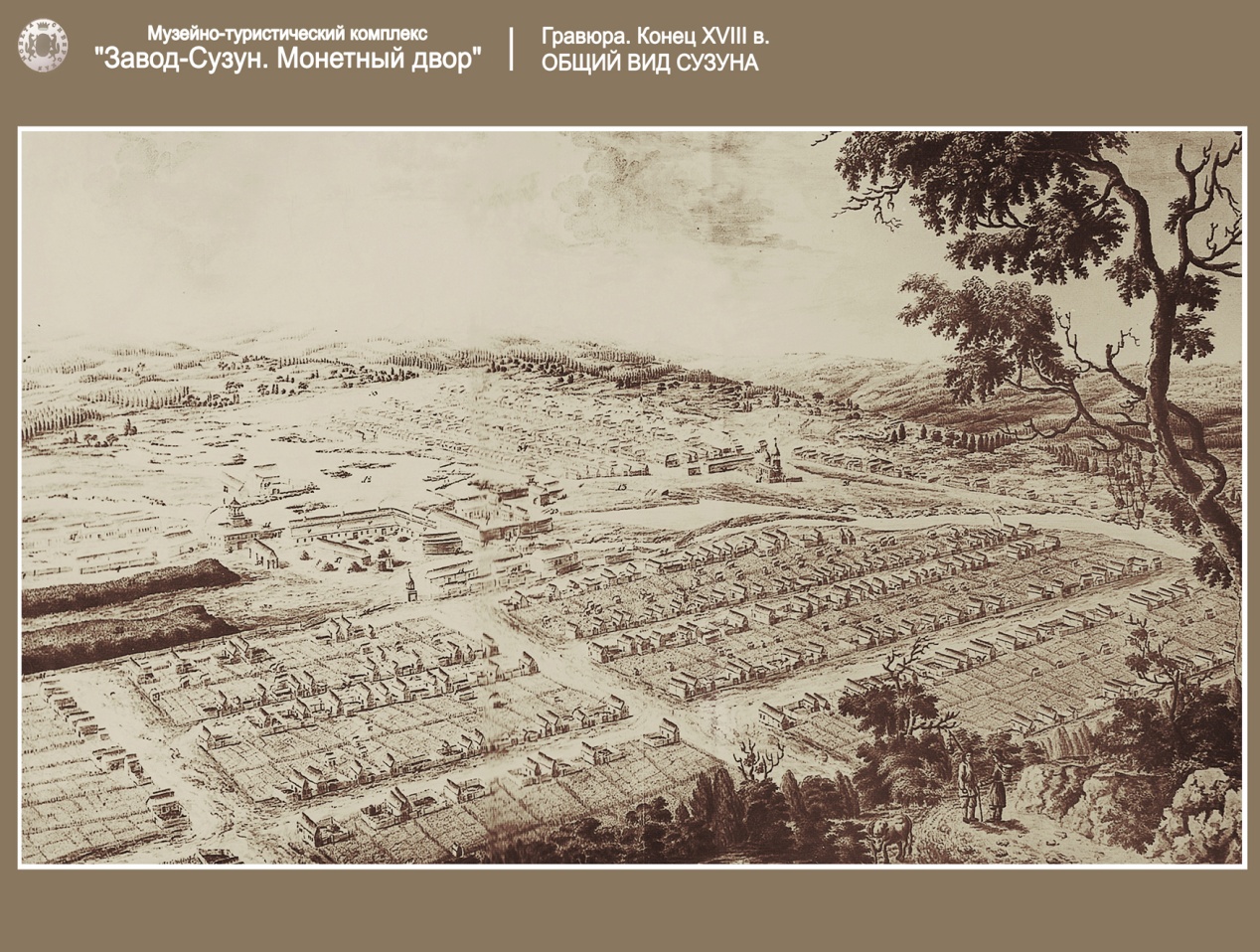 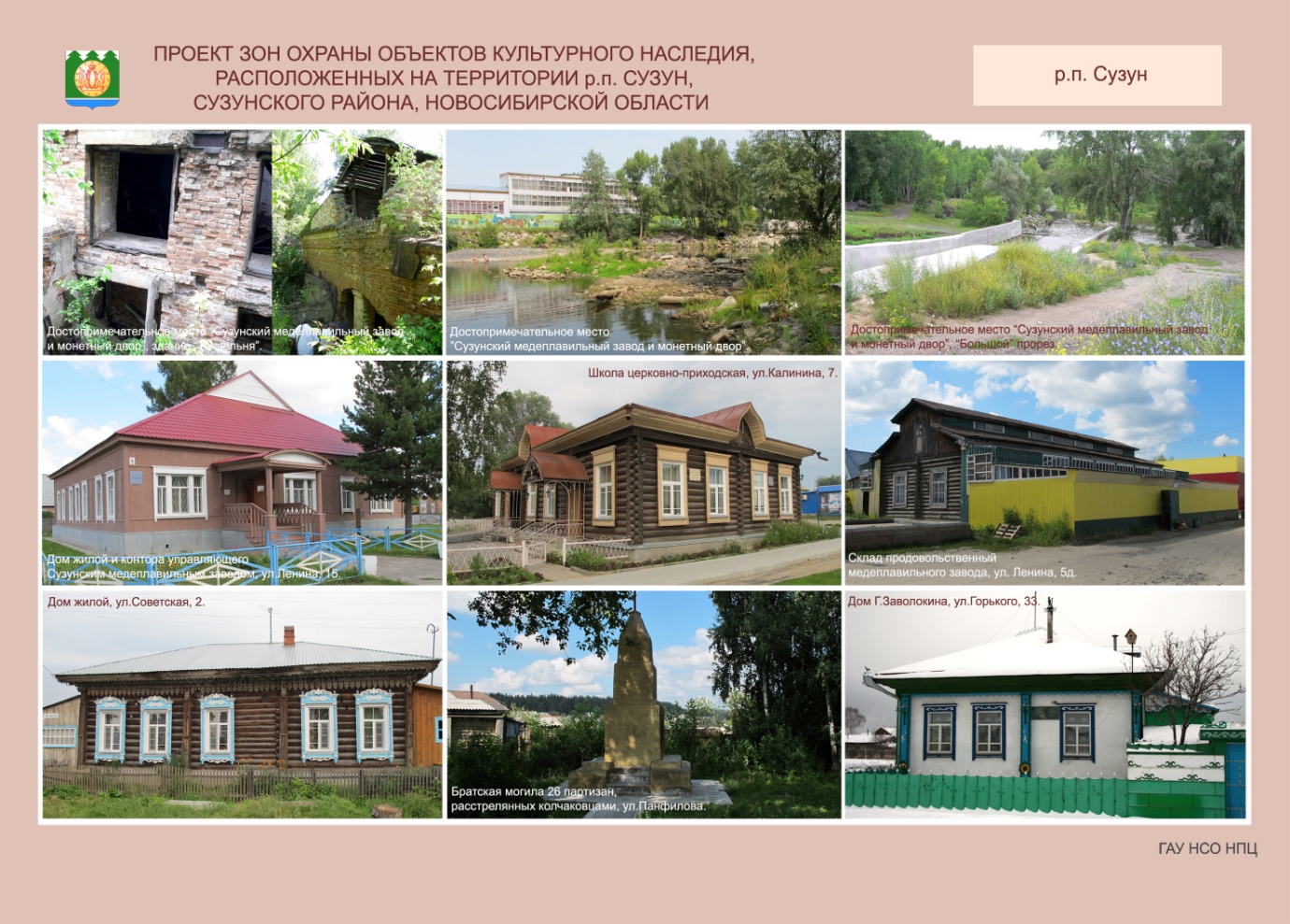 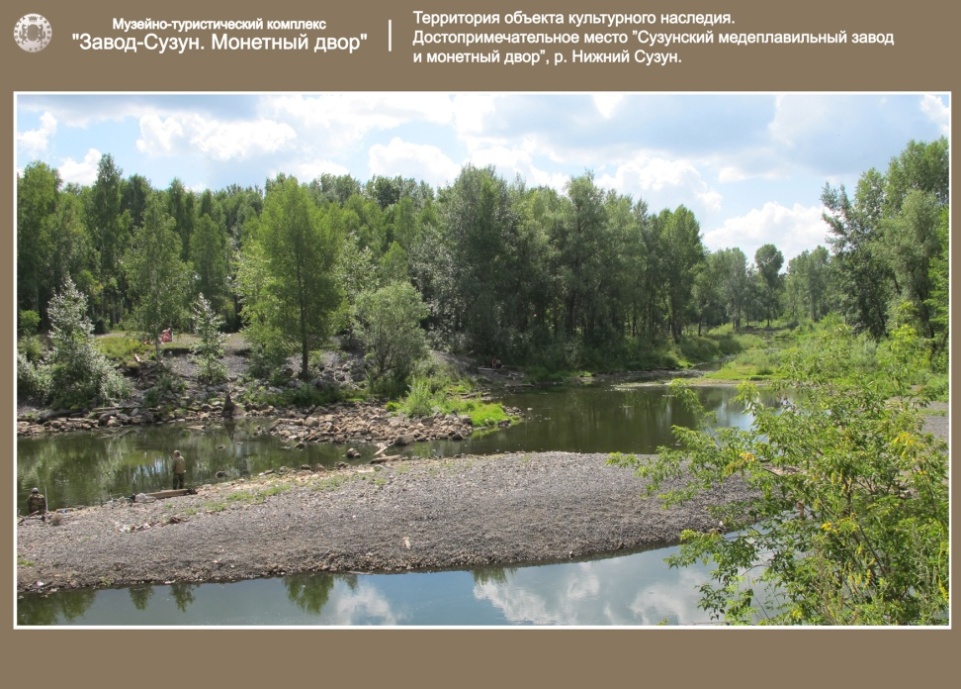 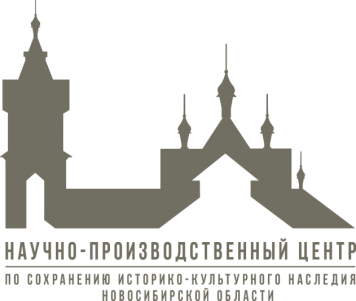 Достопримечательное место
«Сузунский   медеплавильный завод и монетный двор»
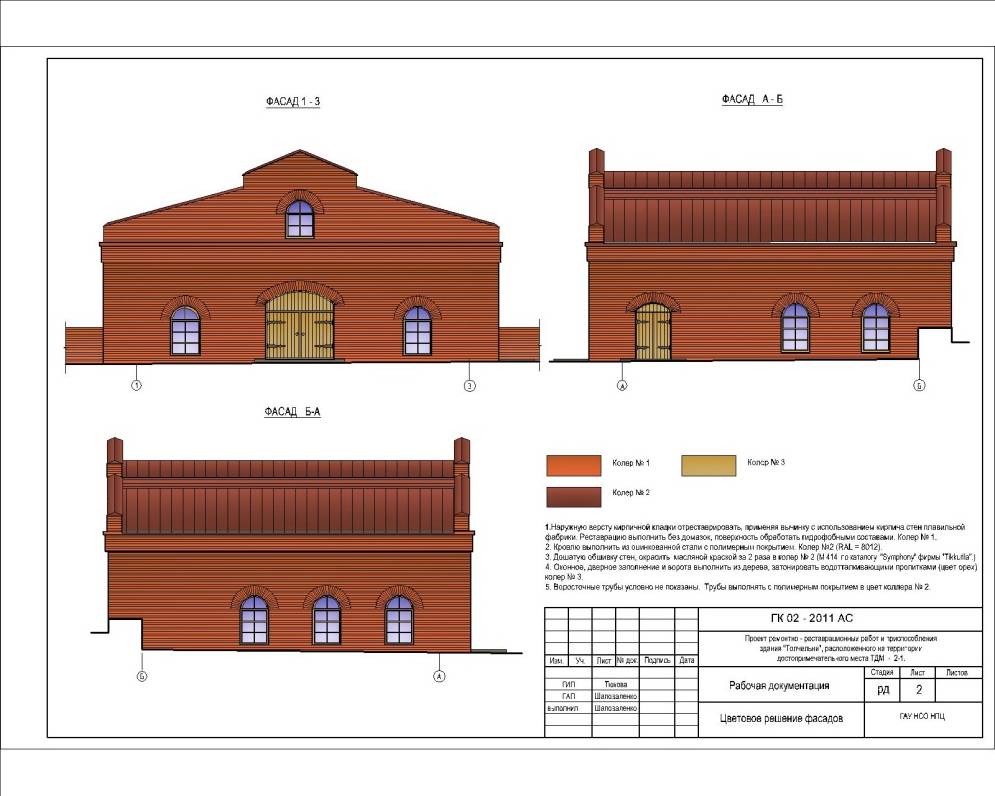 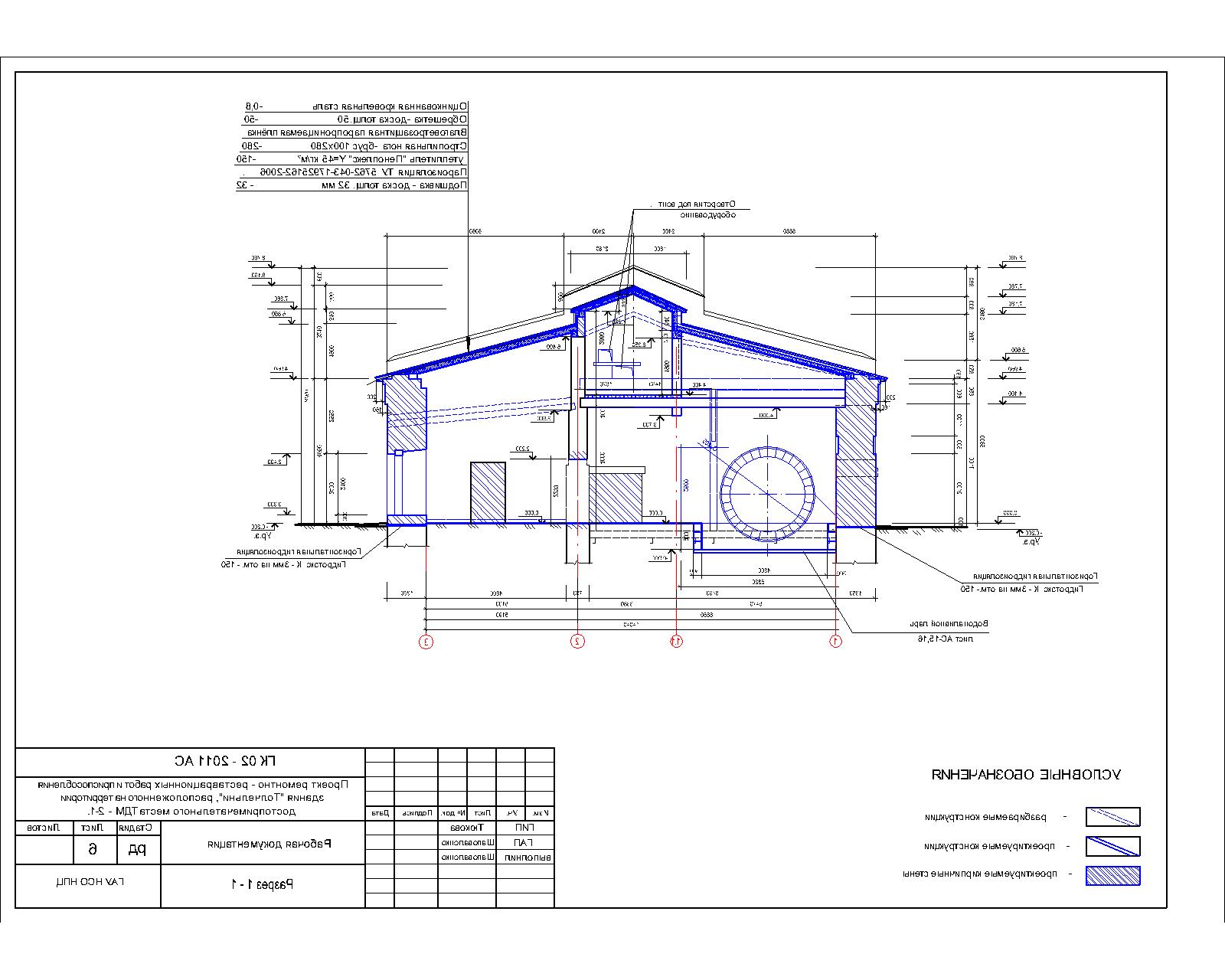 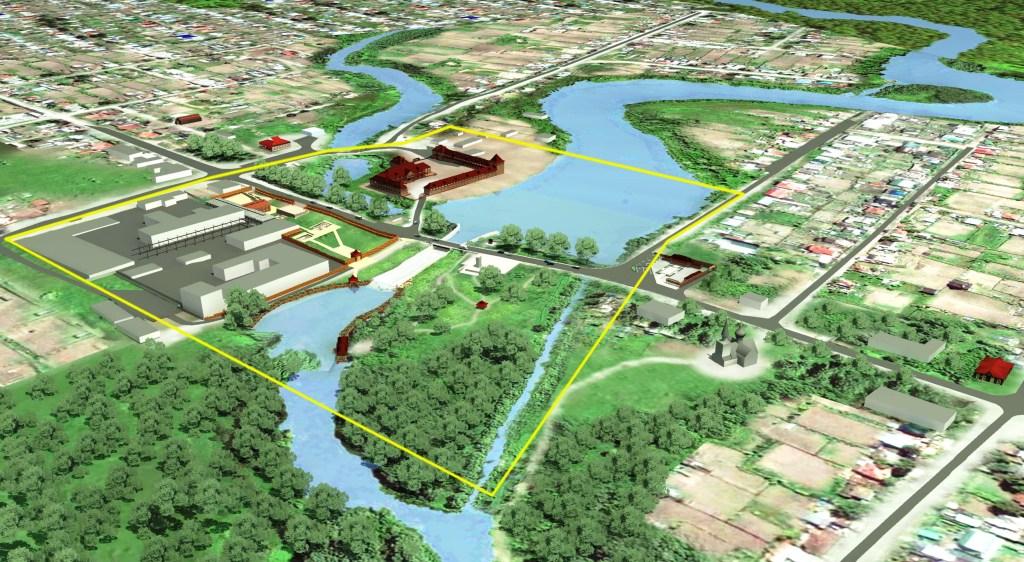 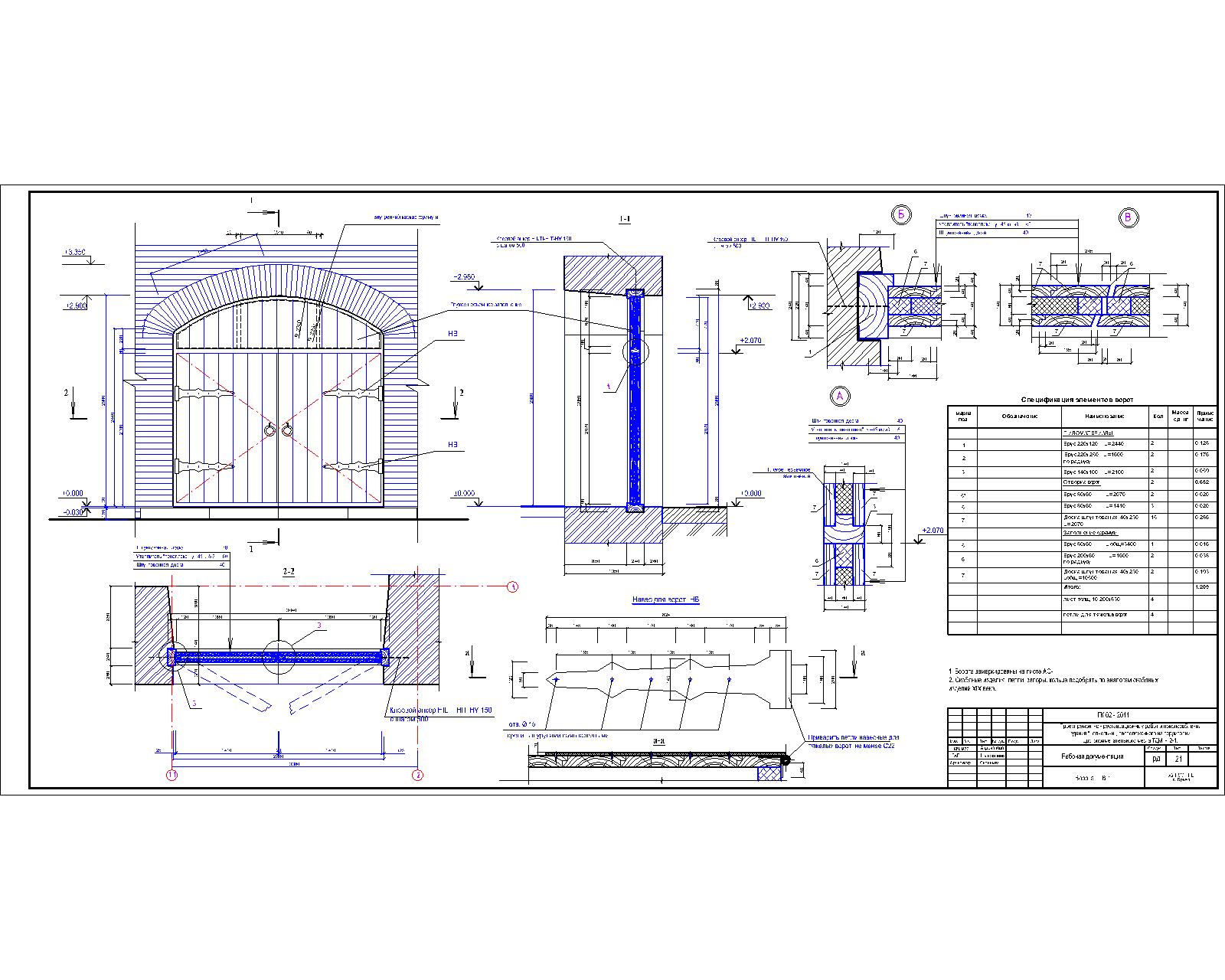 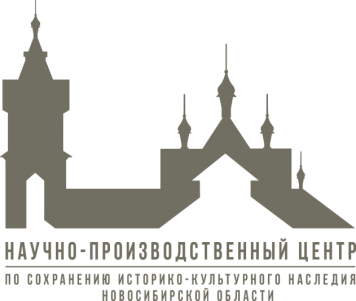 Достопримечательное место
«Сузунский   медеплавильный завод и монетный двор»
Историческая планировочная структура г. Куйбышев
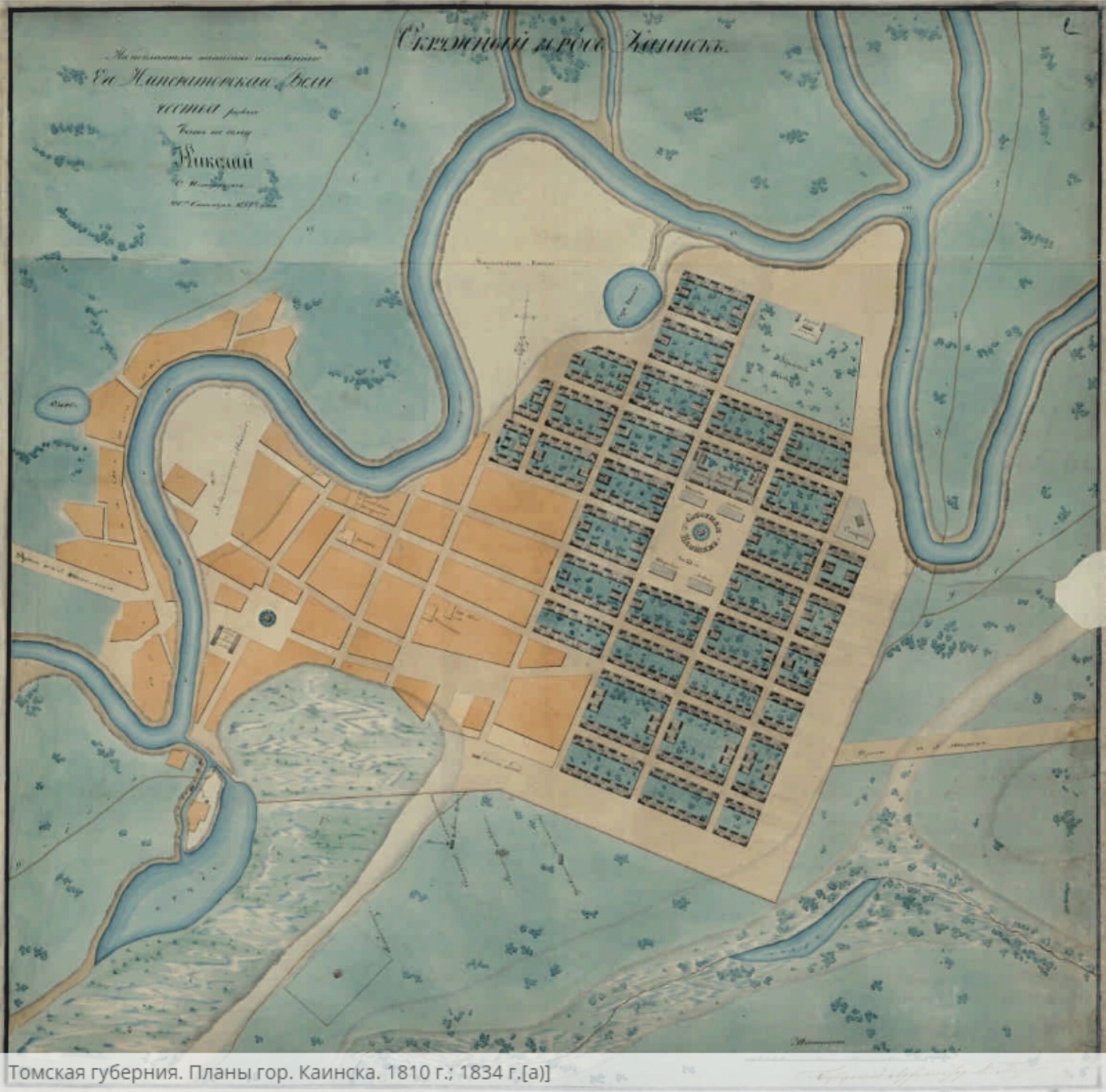 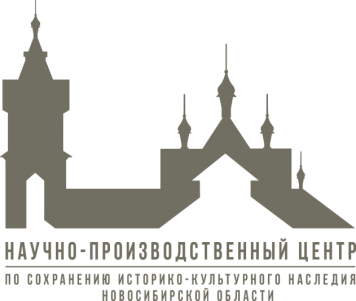 Историческое ядро г. Куйбышев
ОБЪЕКТЫ КУЛЬТУРНОГО НАСЛЕДИЯ В Г. КУЙБЫШЕВ
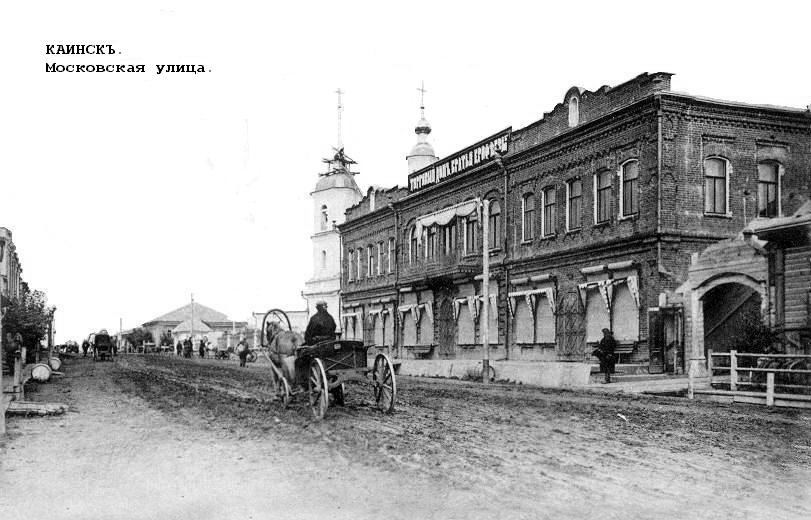 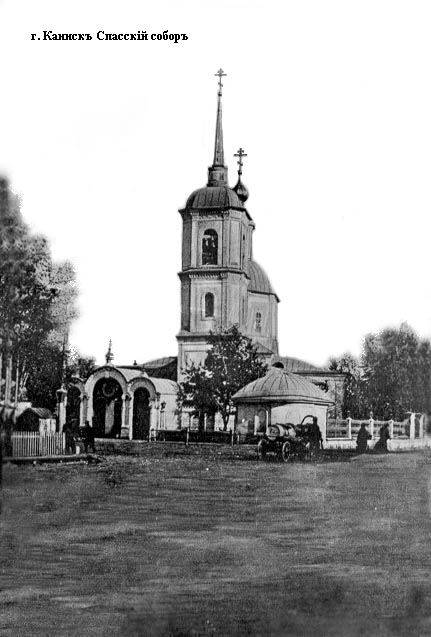 36
объектов
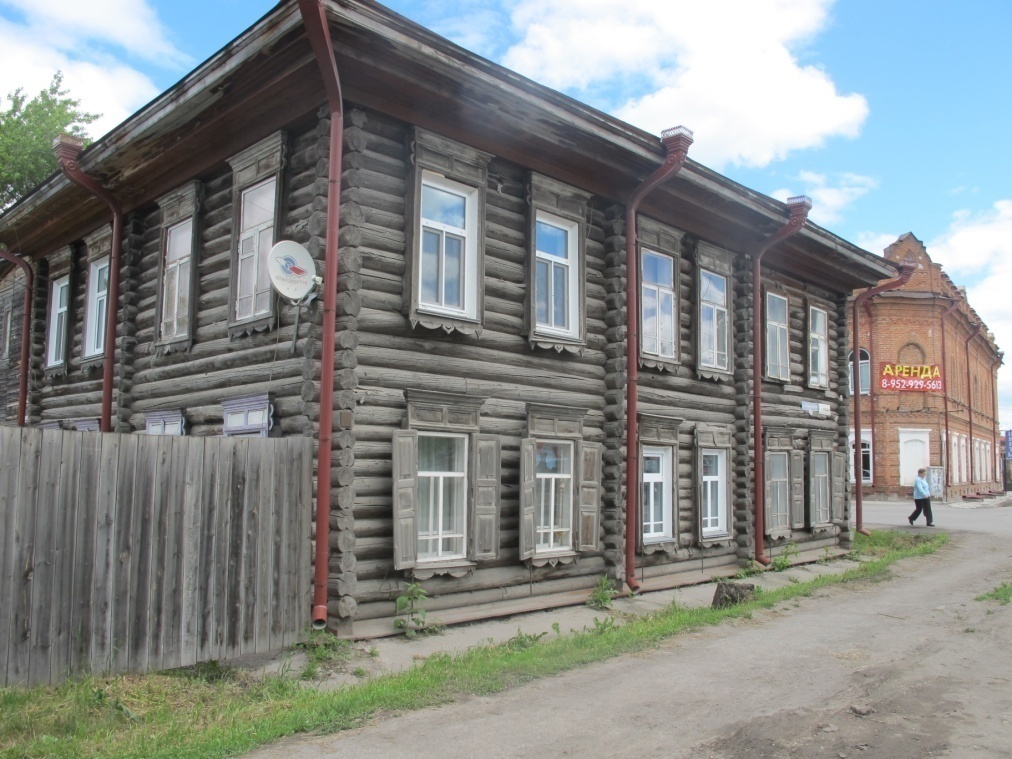 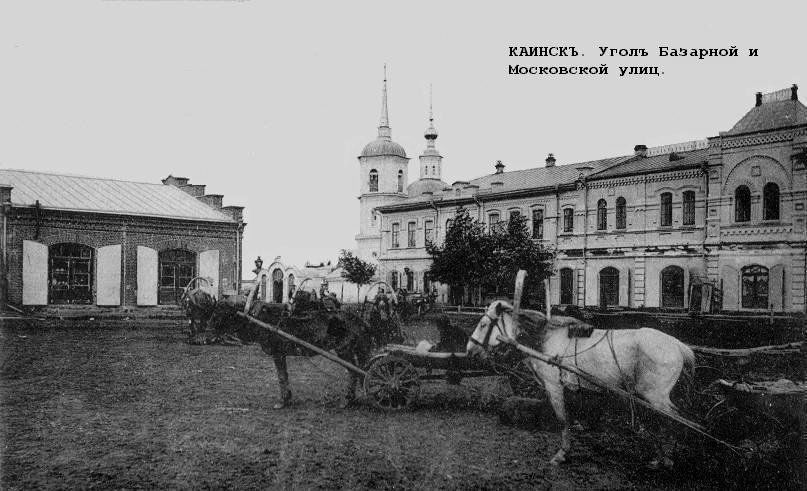 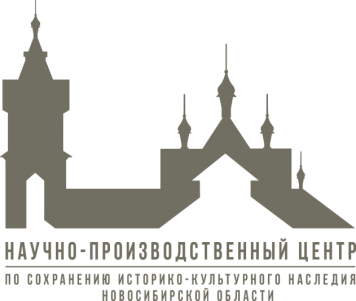 Проект границ территории исторического поселения 
г. Куйбышев
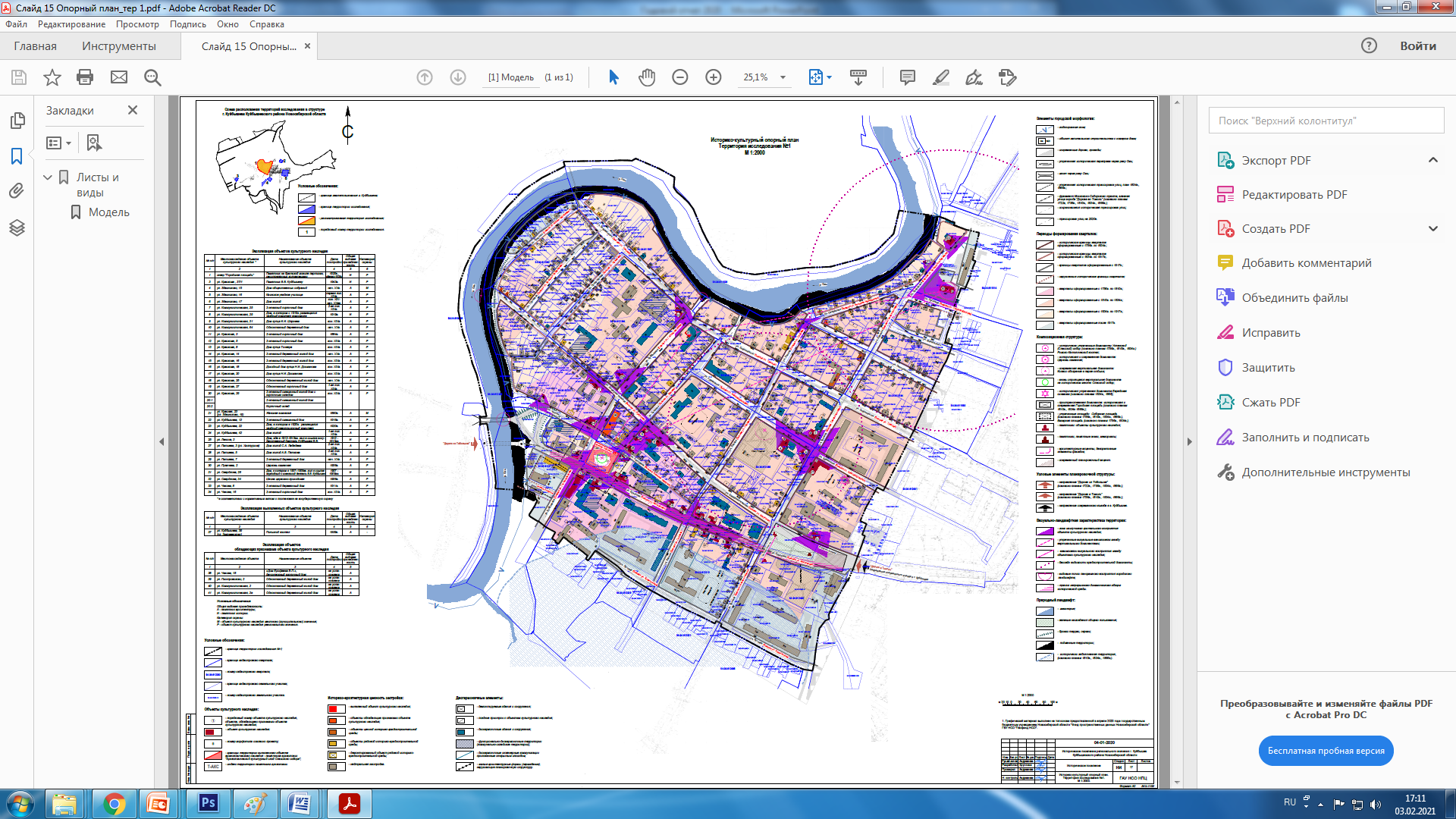 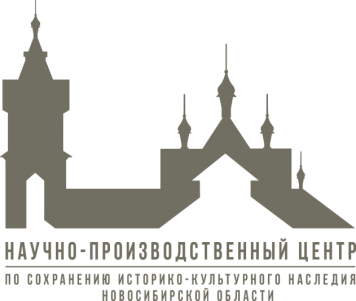 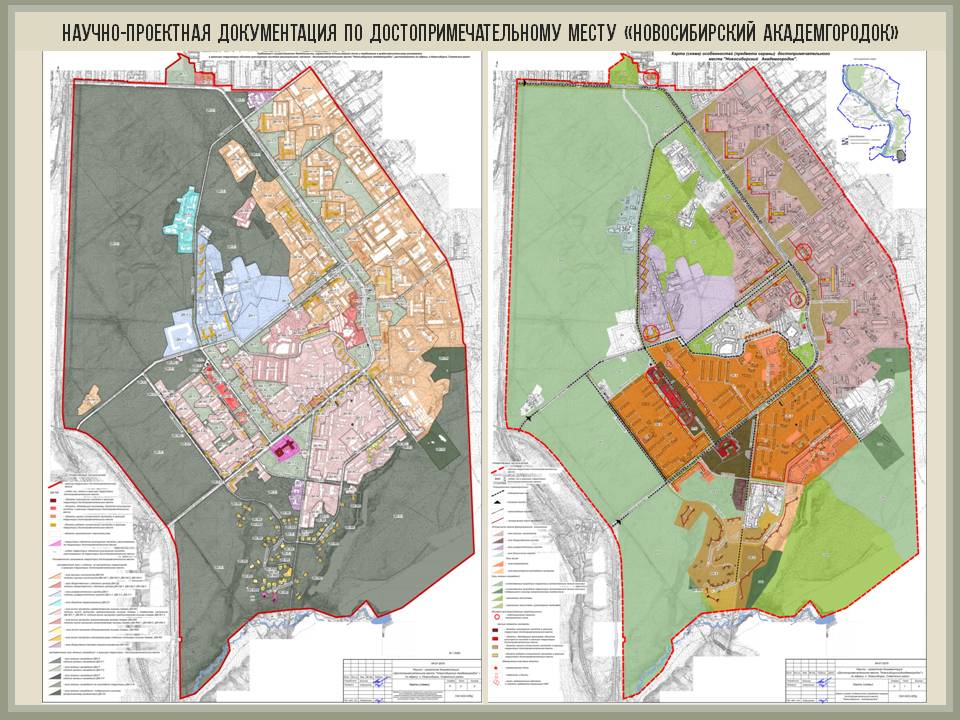 Достопримечательное место
«Новосибирский Академгородок»
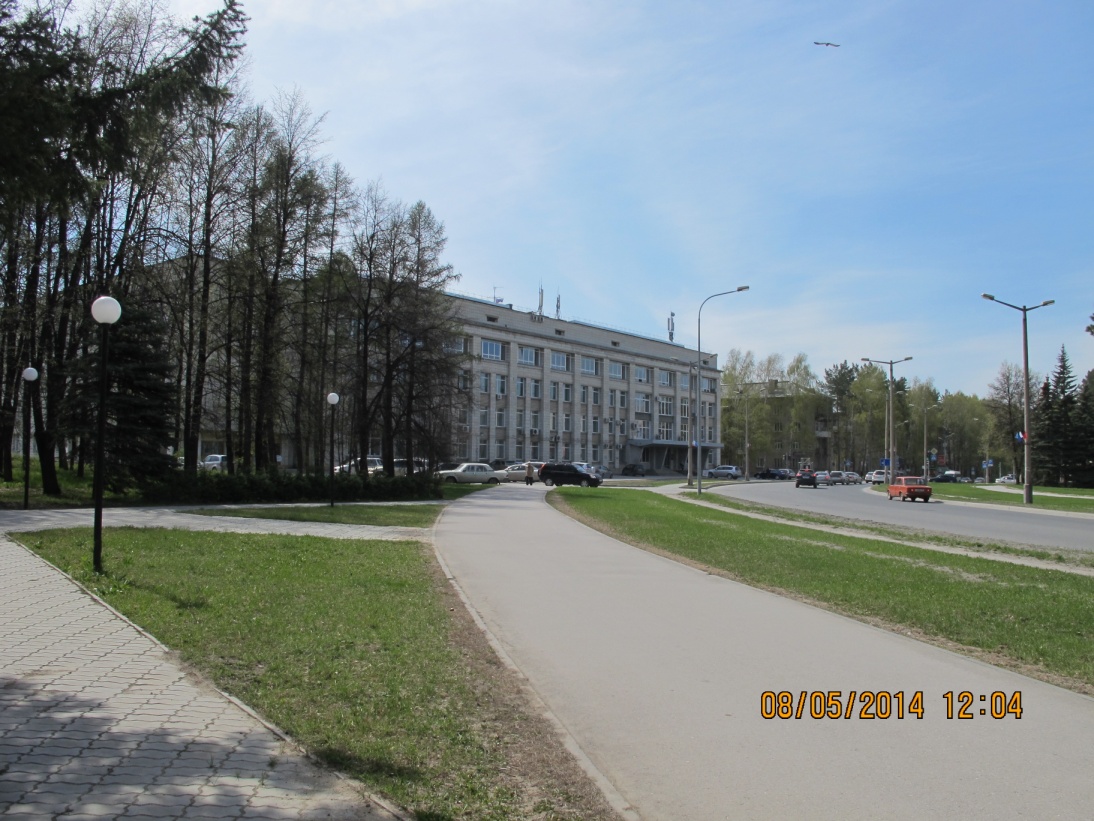 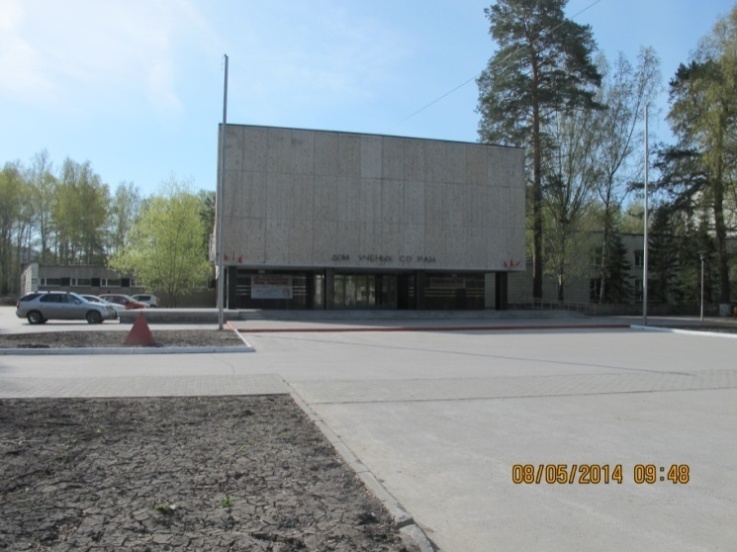 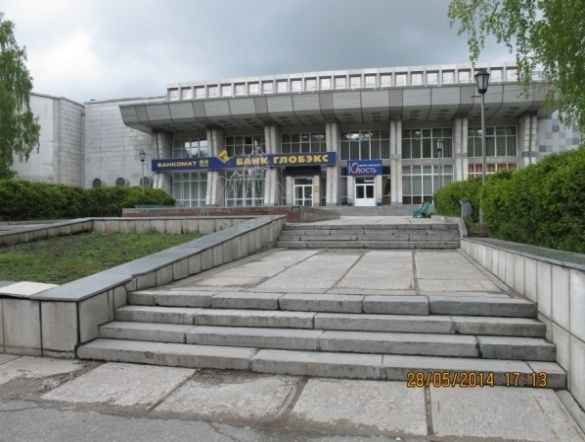 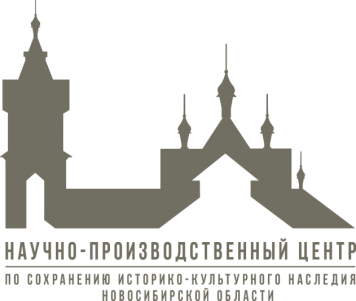 Разработка научно-проектной документации 
в 2021 году
7
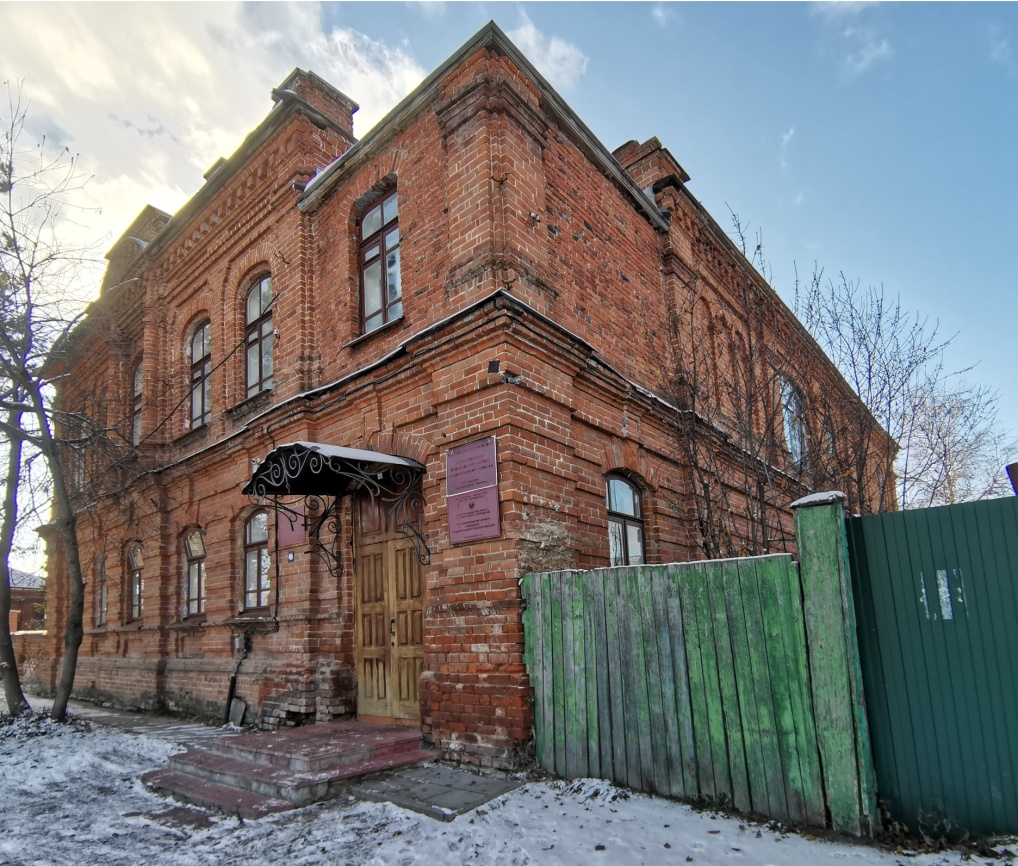 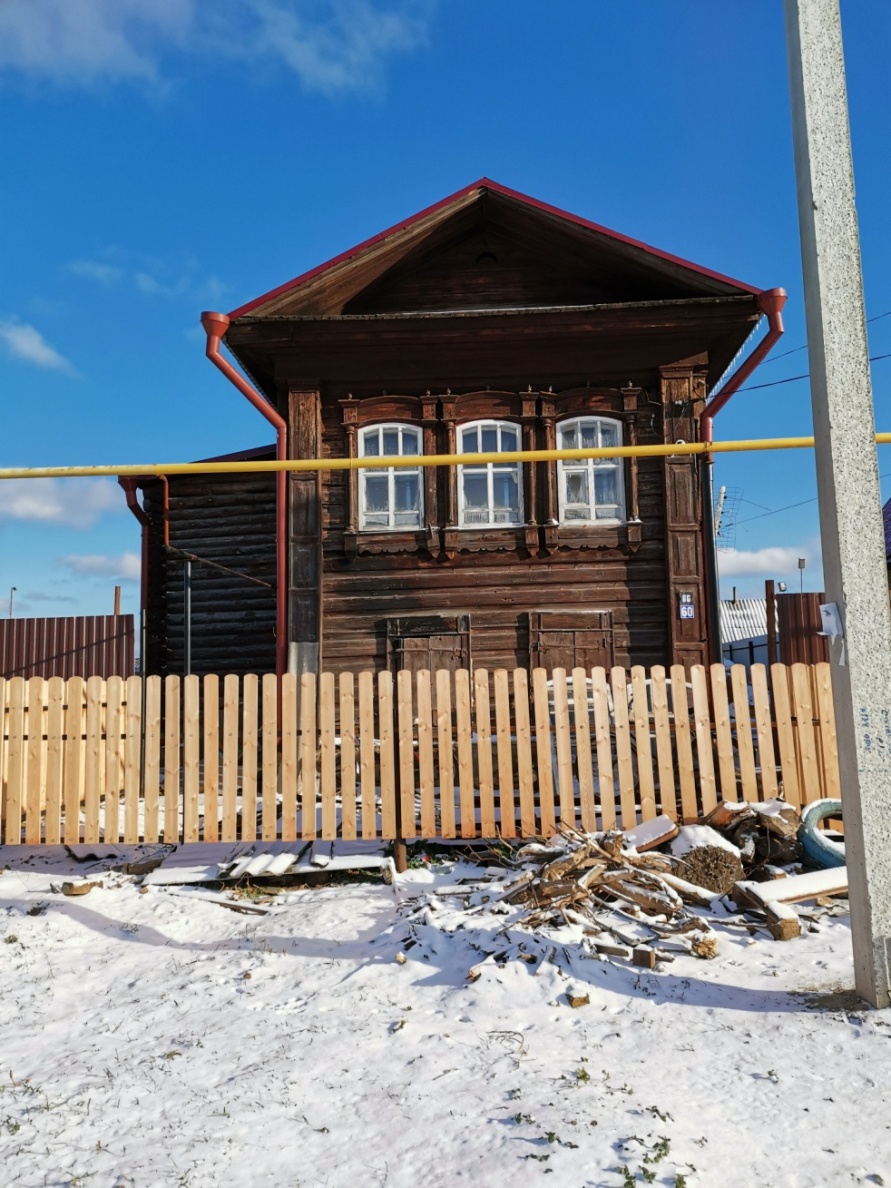 объектов
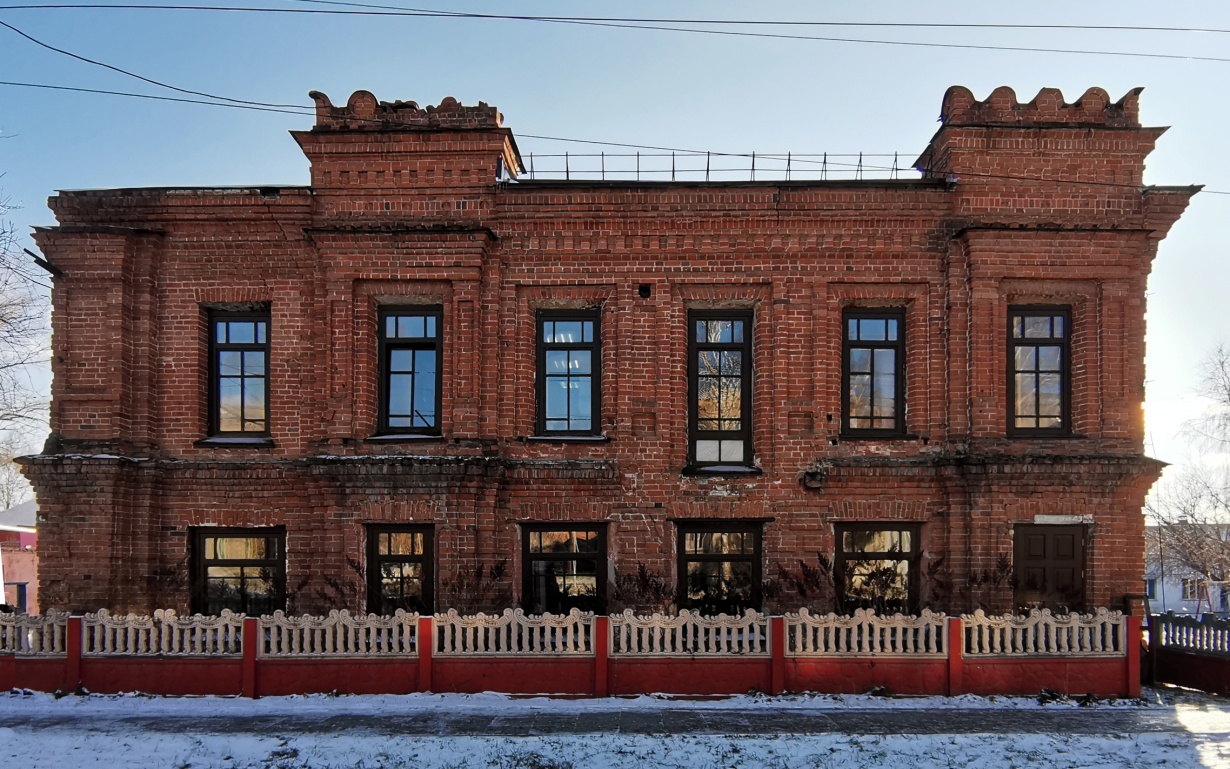 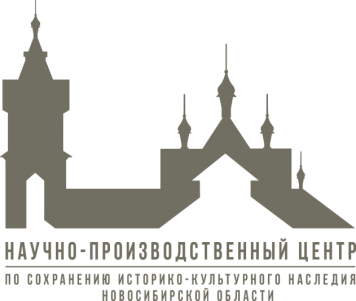 Государственная программа 
«КУЛЬТУРА НОВОСИБИРСКОЙ ОБЛАСТИ»
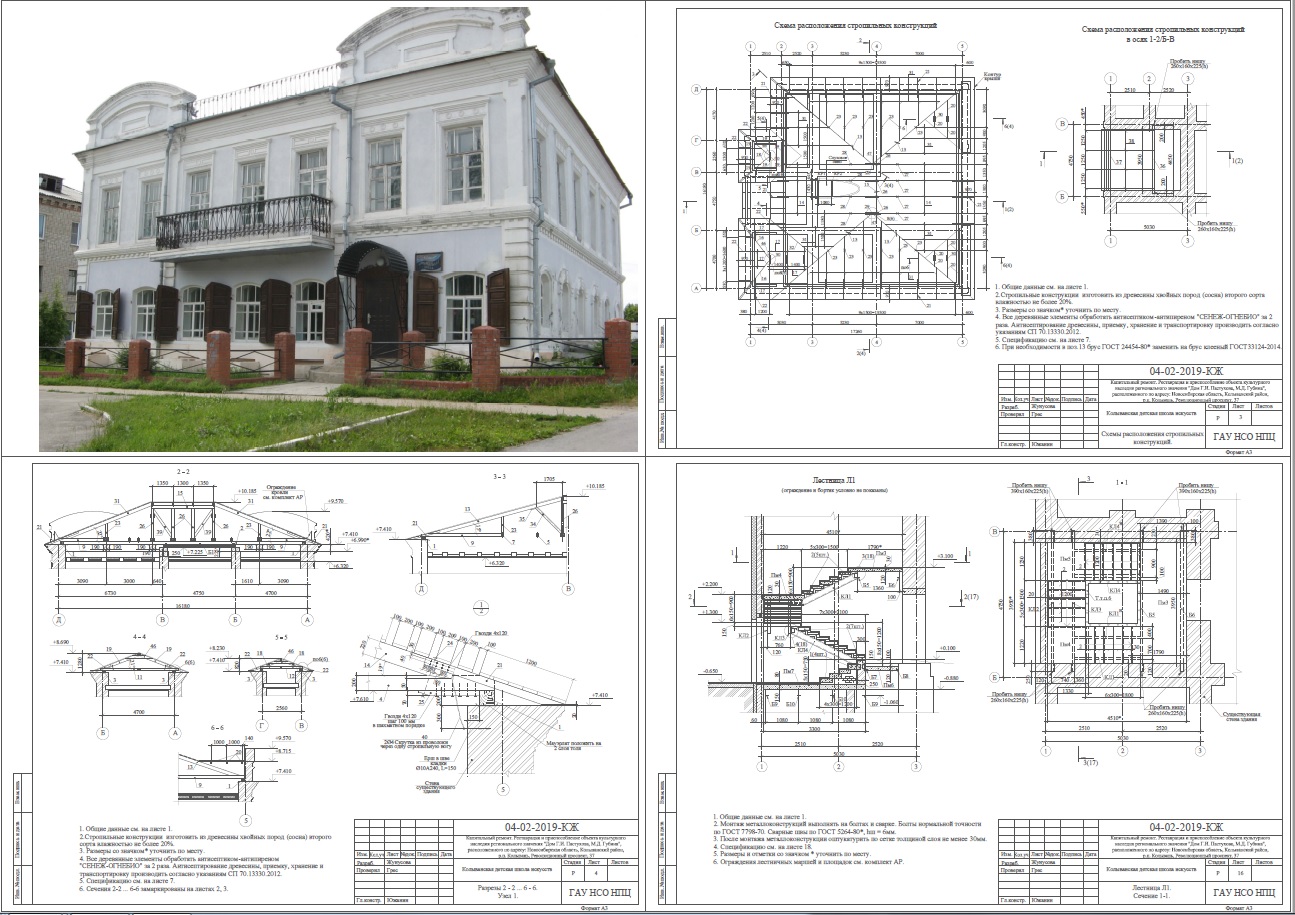 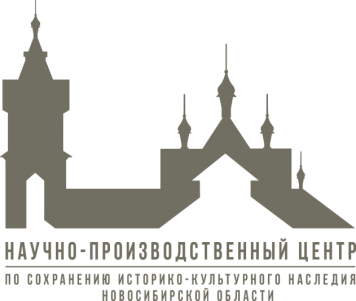 «Дом Г.И.Пастухова, М.Д.Губина» по адресу: р.п. Колывань, Революционный проспект, 37
Разработка научно-проектной документации
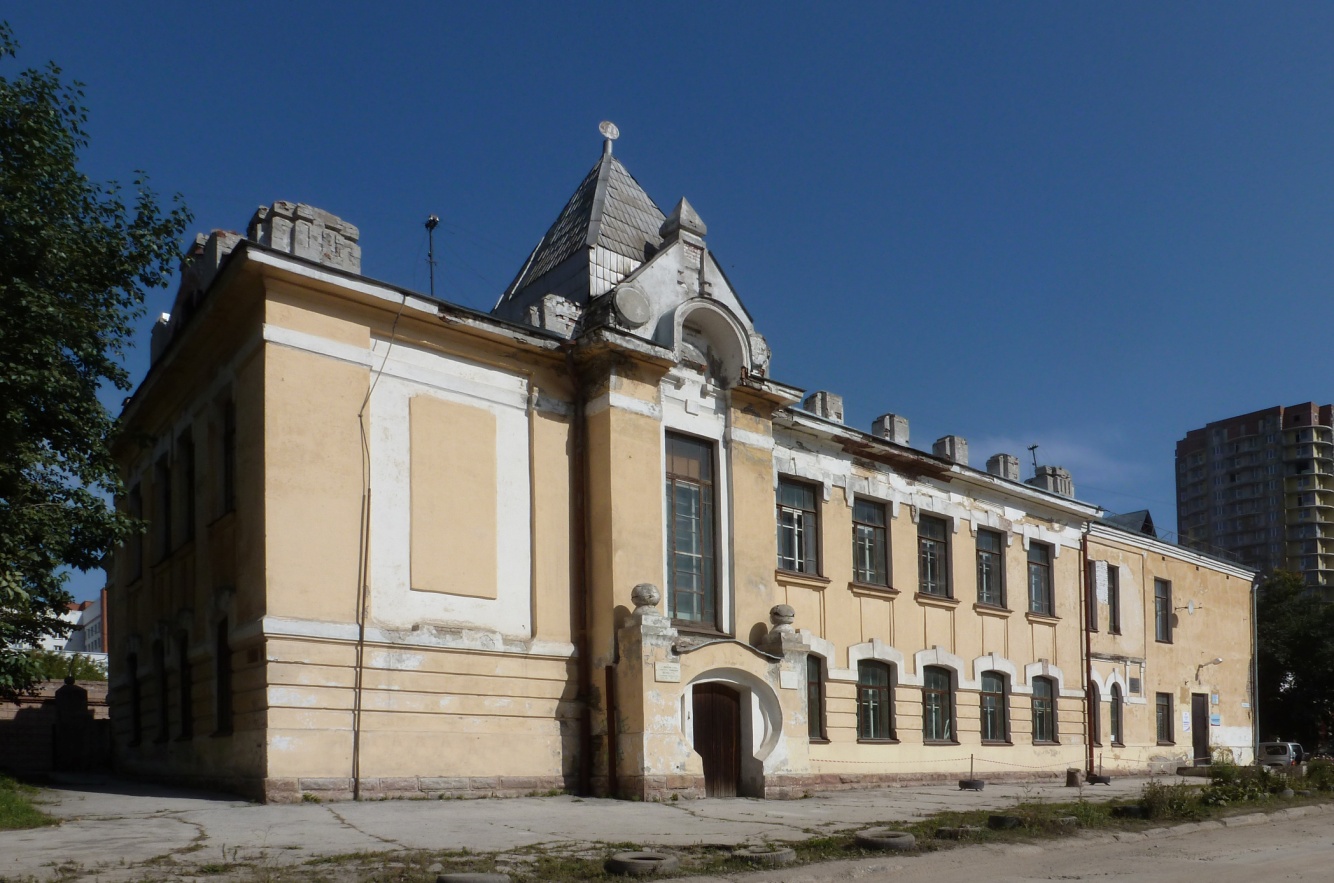 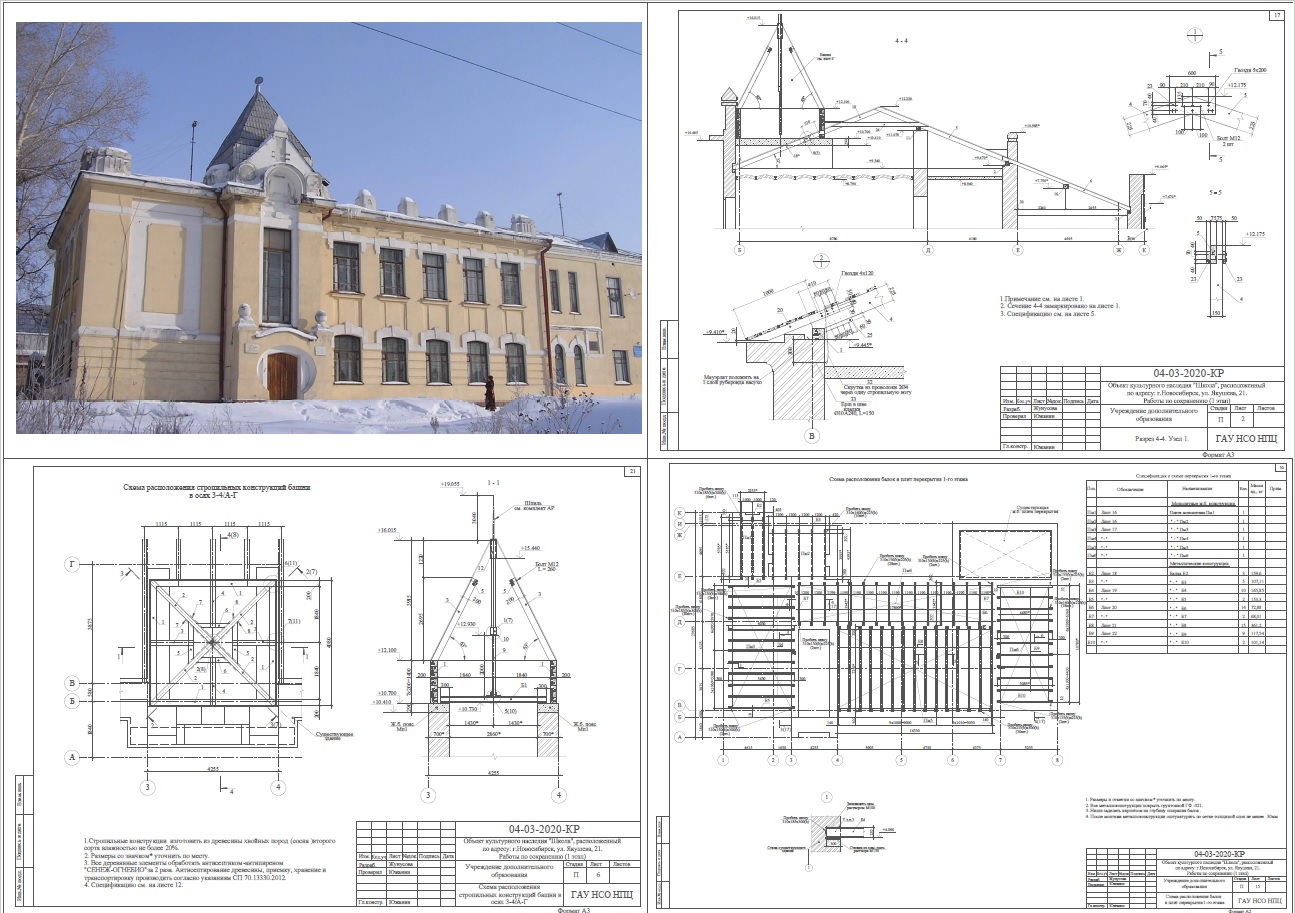 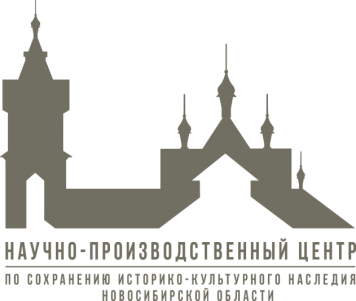 «Школа» по адресу: г. Новосибирск, ул. Якушева, 21
Разработка проектной документации в 2021 году
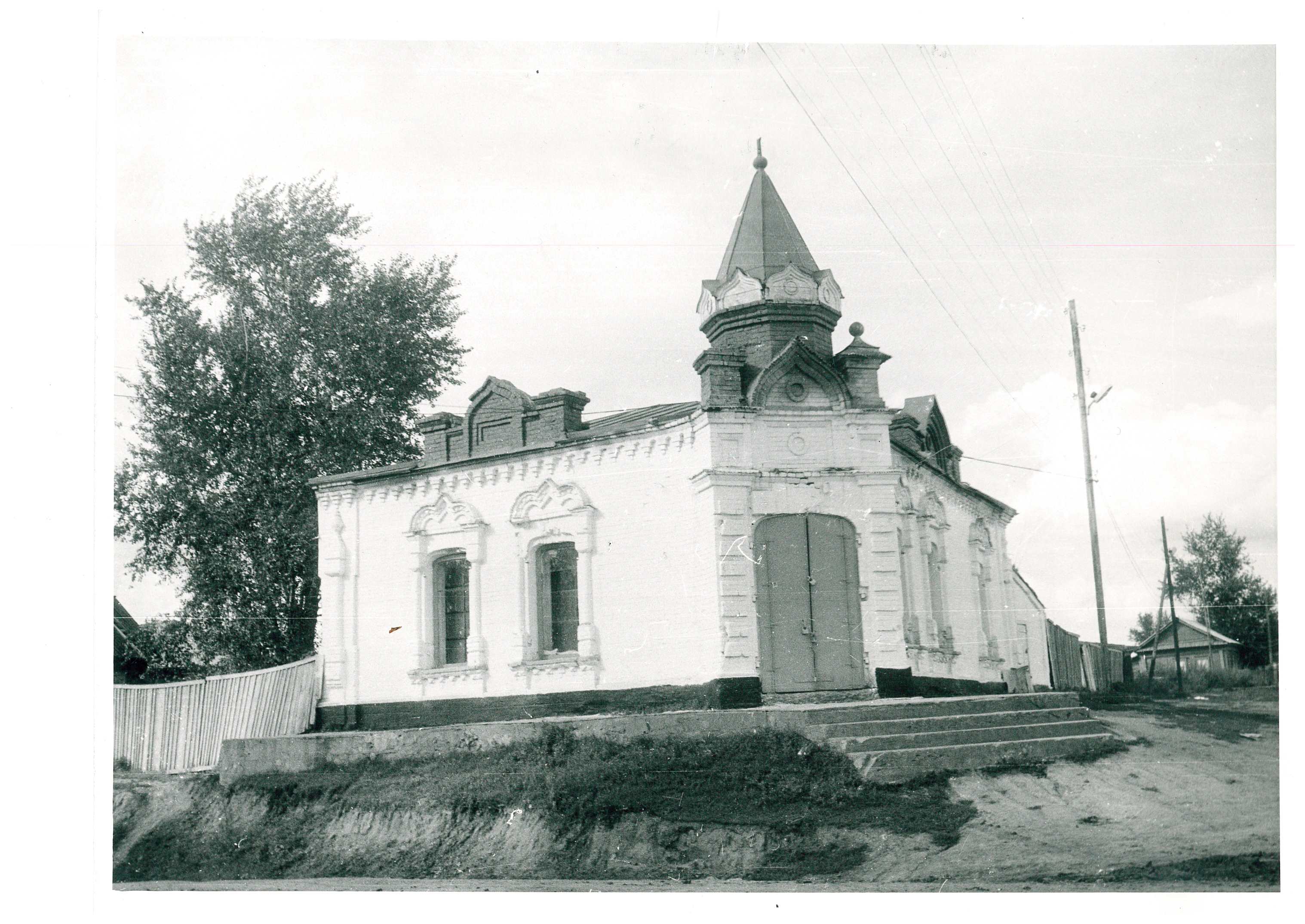 «Лавка купчихи Смирновой»,
с. Битки Сузунского района
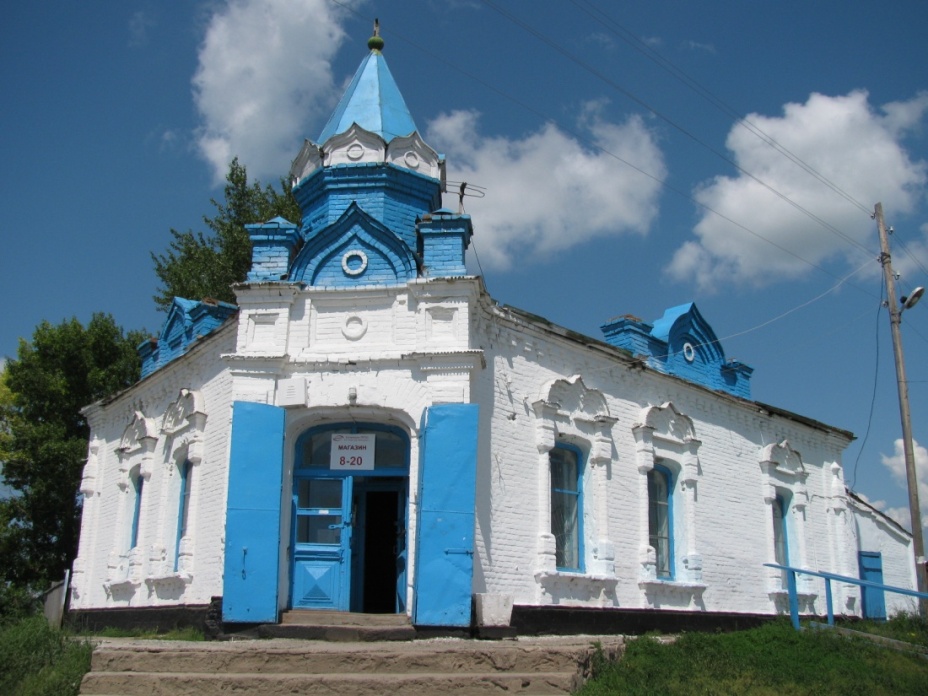 Историческое фото 1990-х гг.
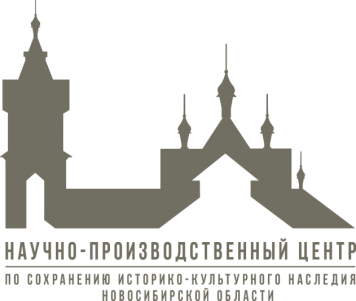 Современный вид
Ремонтно-реставрационные работы в 2021 году
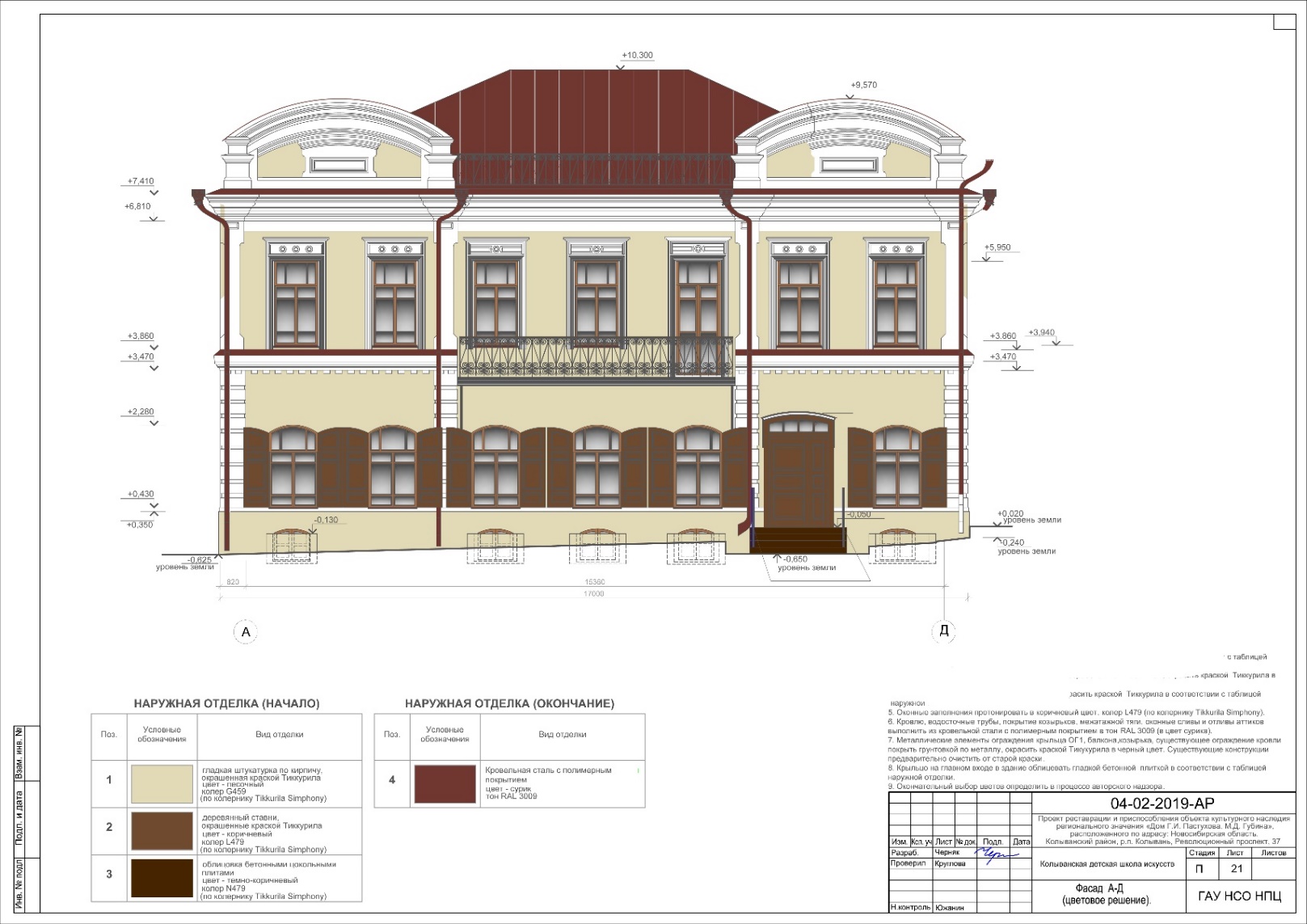 «Дом Г.И. Пастухова, М.Д. Губина» 
р.п. Колывань, 
Революционный проспект, 37
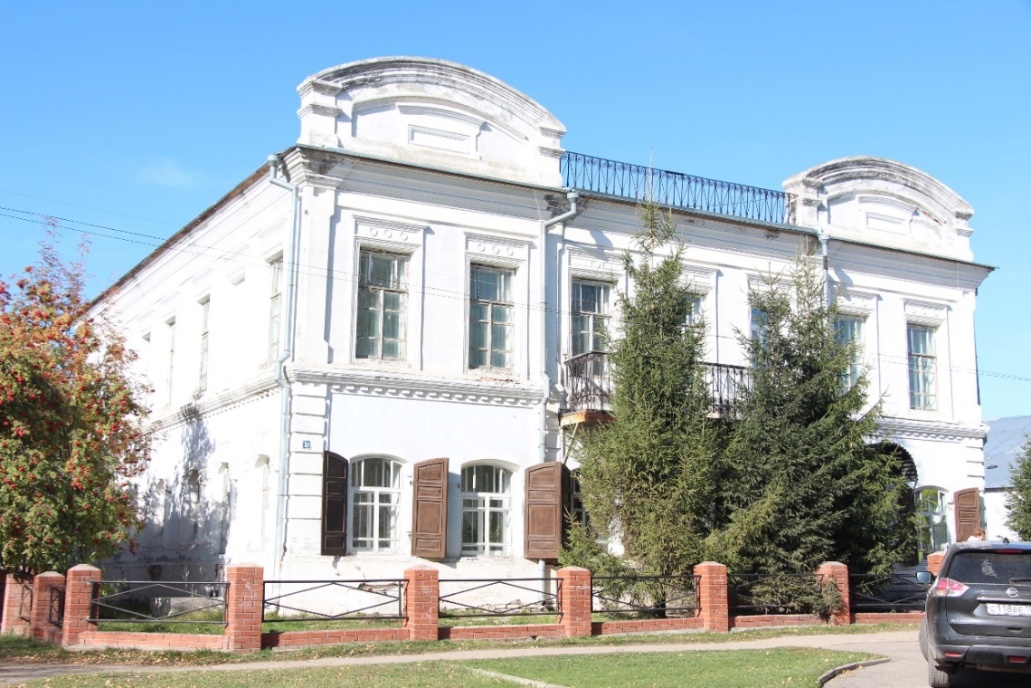 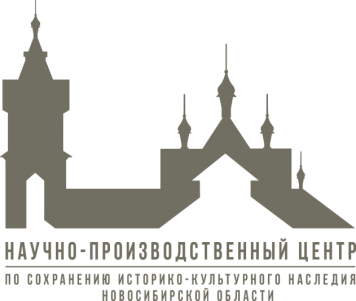 Объекты, на которых запланированы ремонтно-реставрационные работы
4
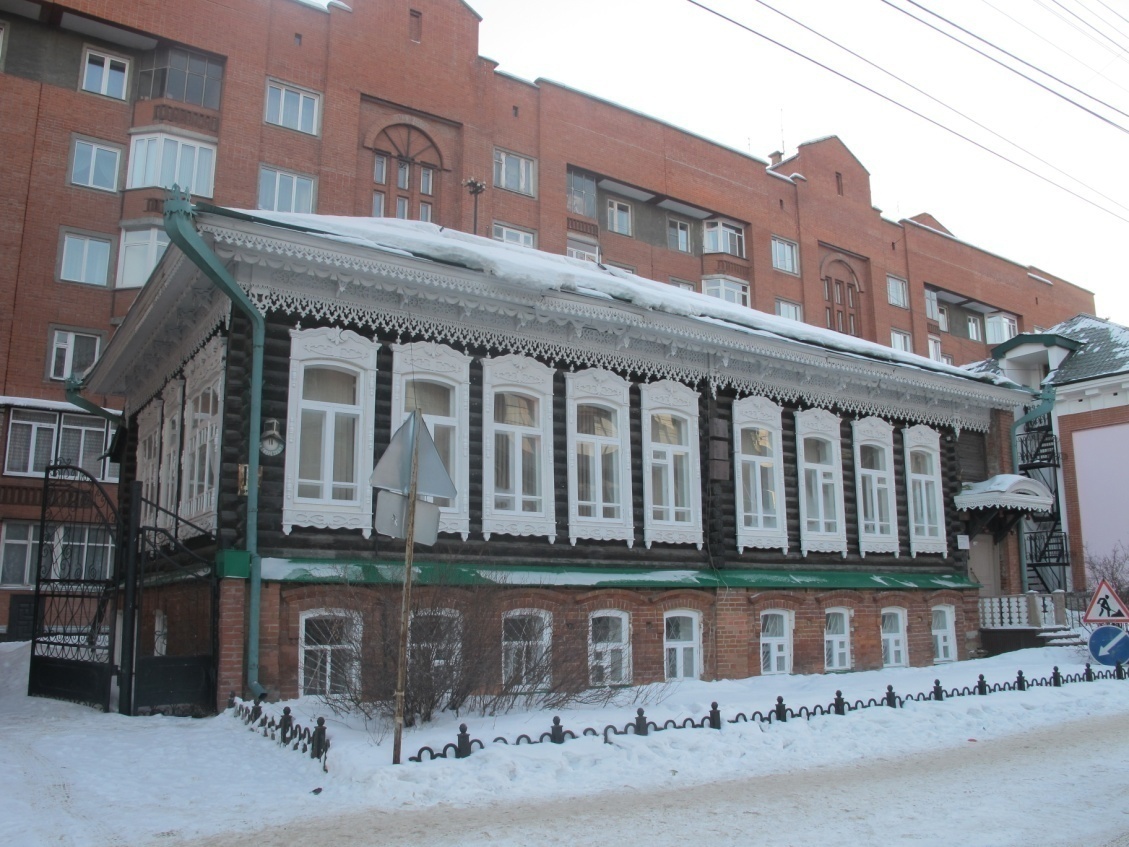 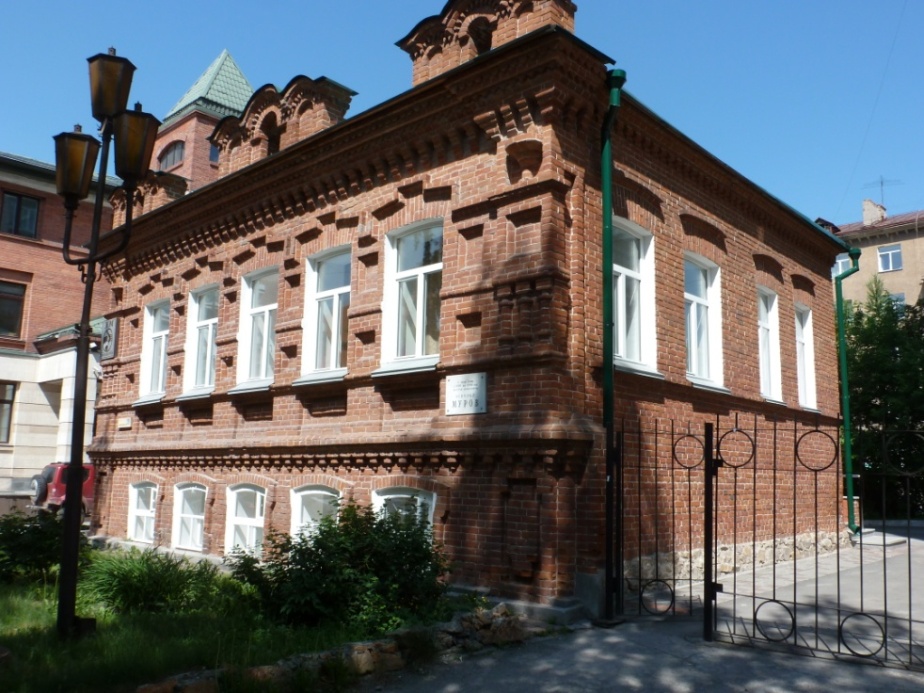 объекта
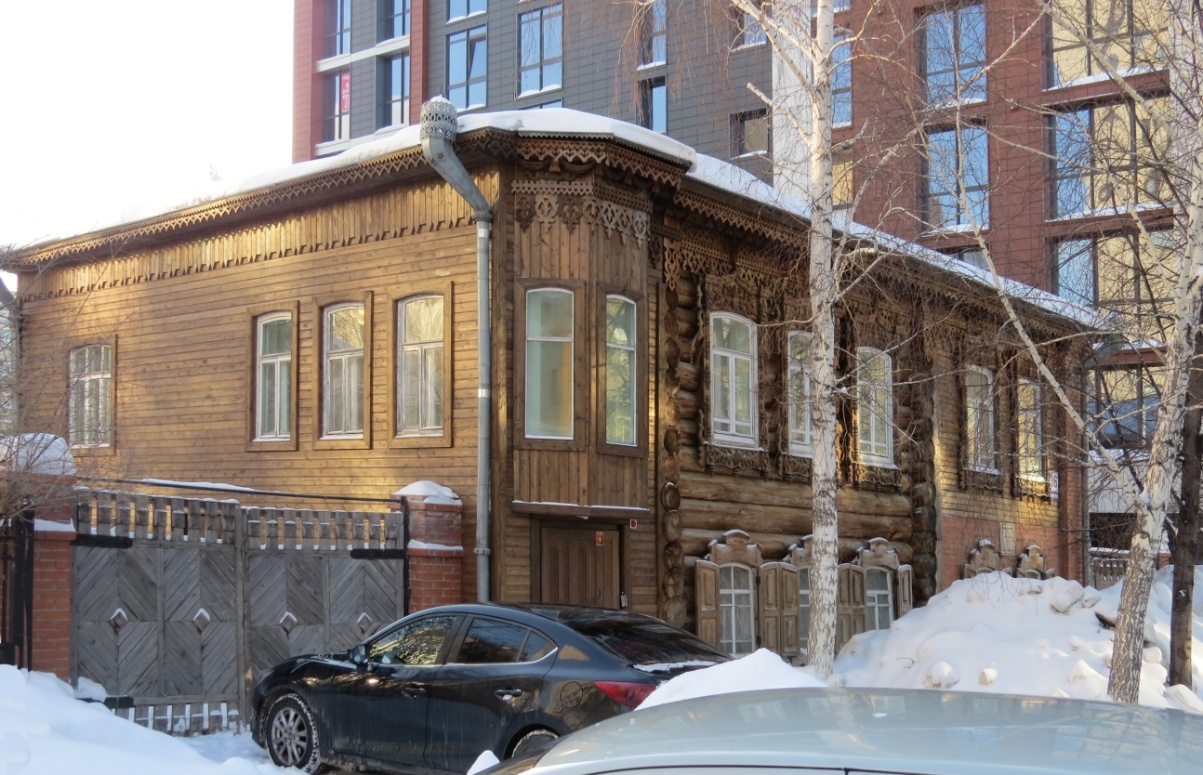 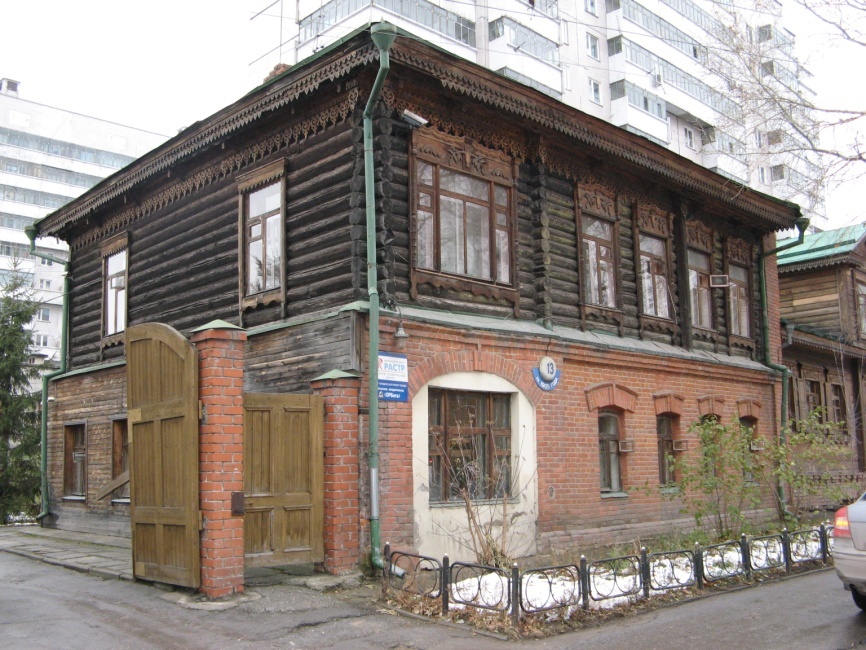 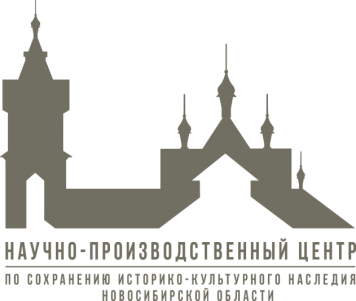 ПОПУЛЯРИЗАЦИЯ ИСТОРИКО-КУЛЬТУРНОГО НАСЛЕДИЯ
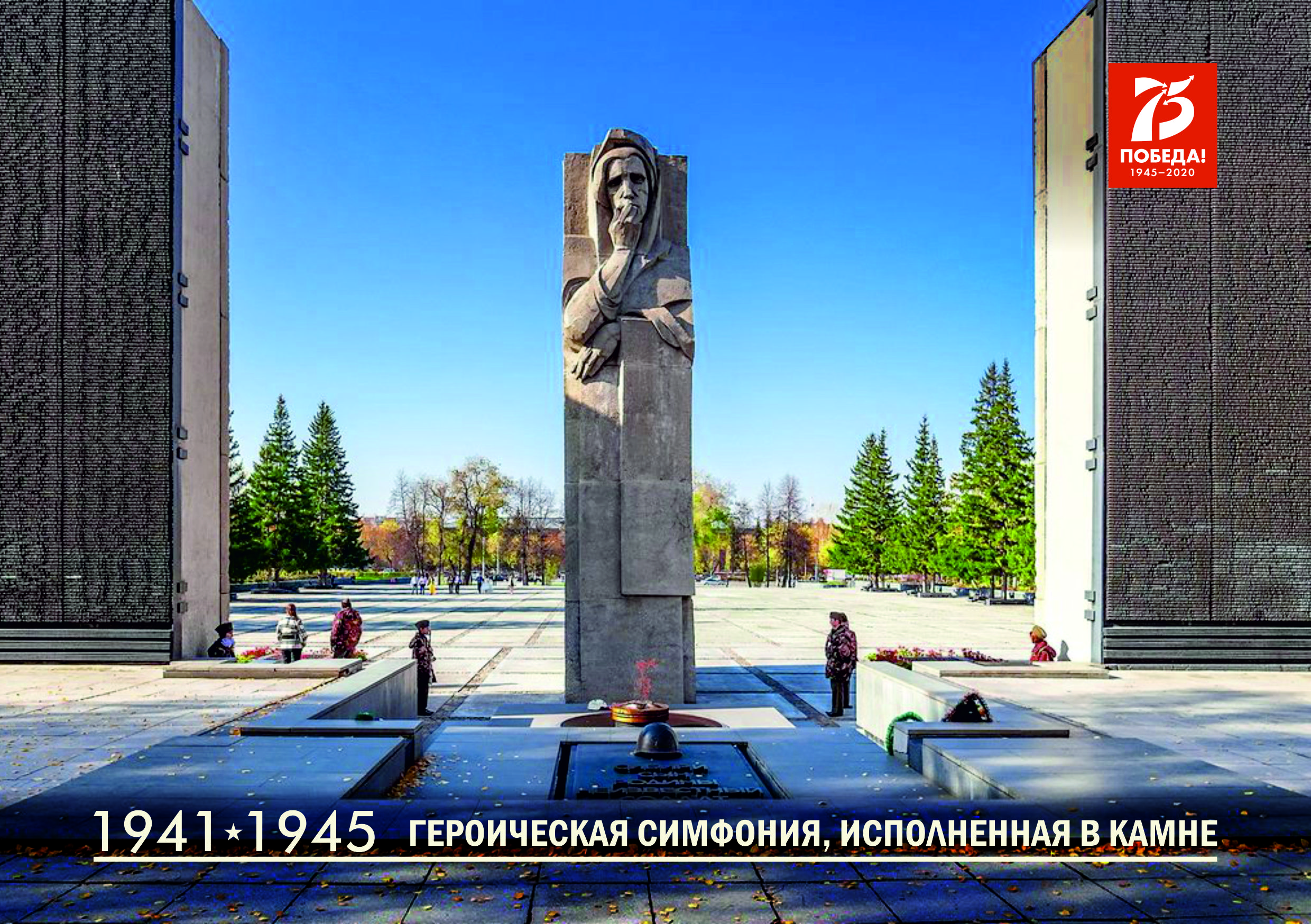 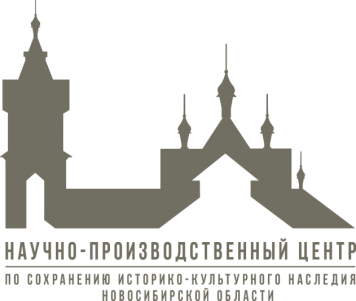 Популяризация культурного наследия Новосибирской области
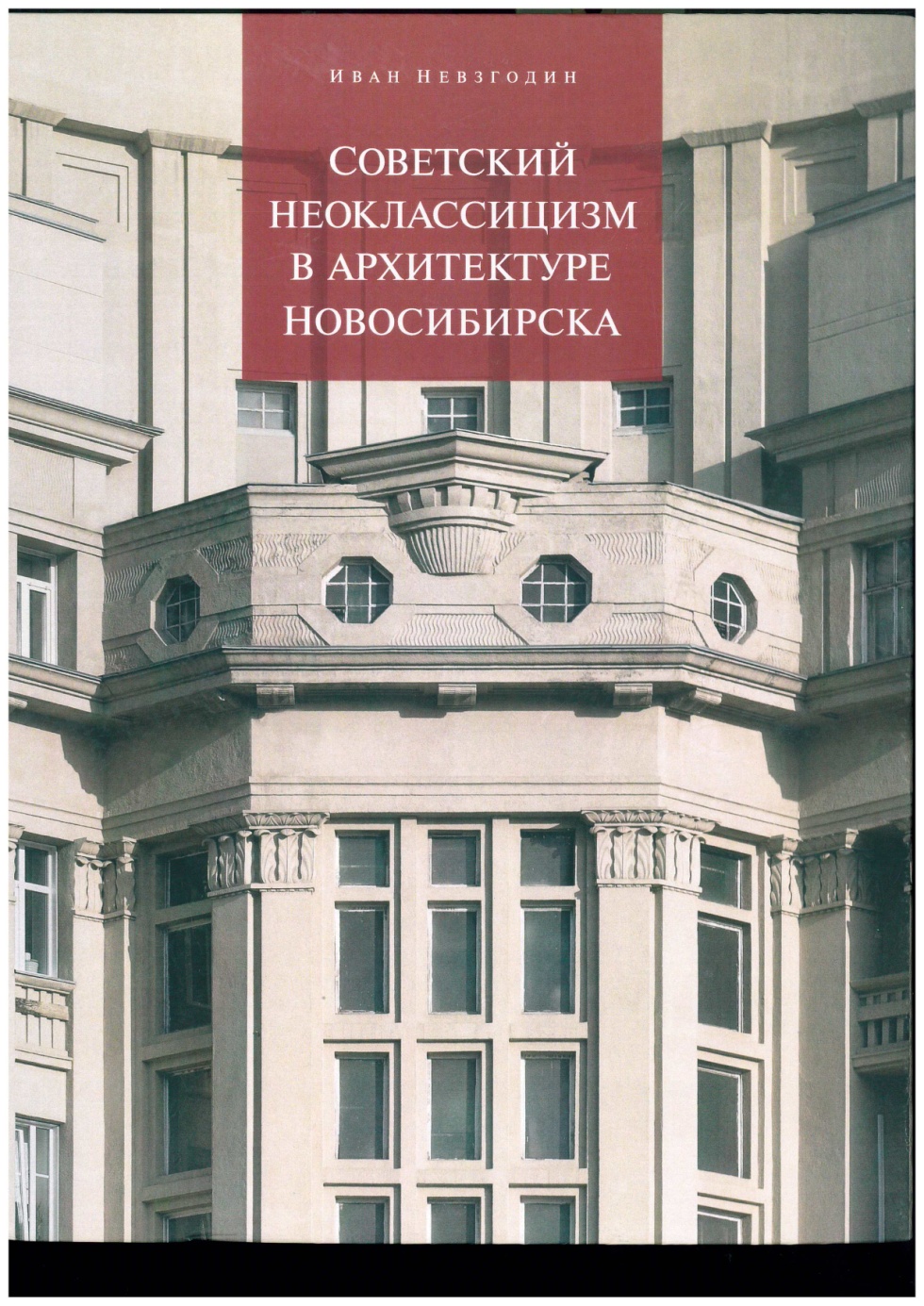 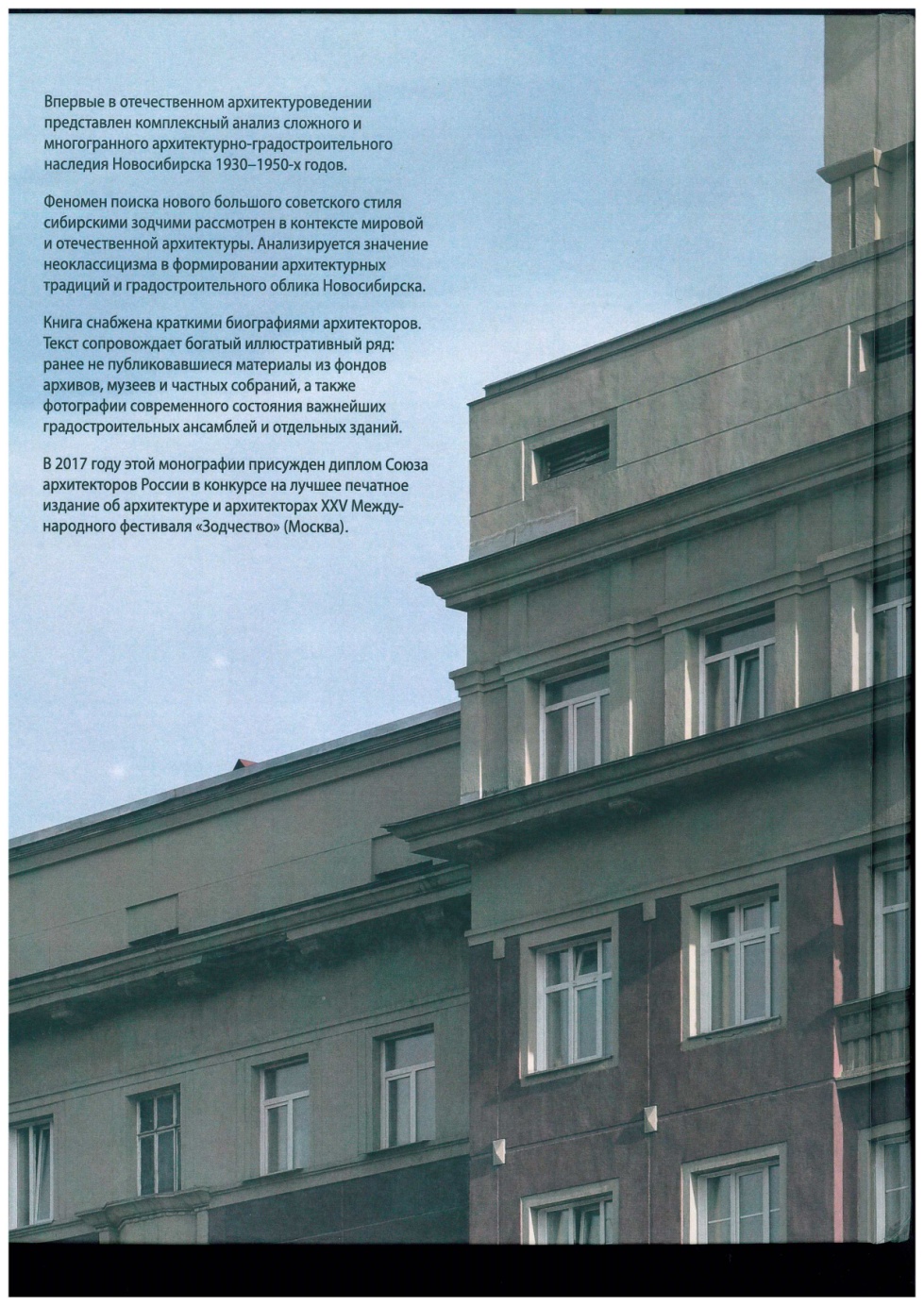 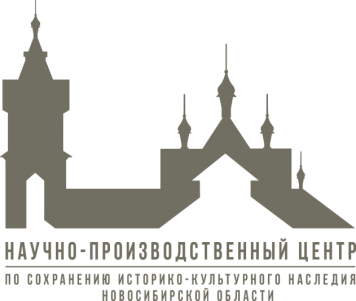 БЛАГОДАРИМ ЗА ВНИМАНИЕ
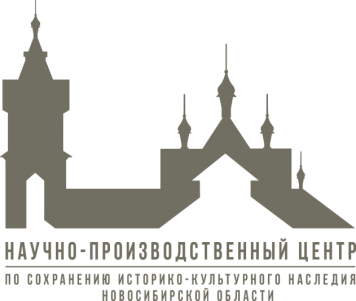